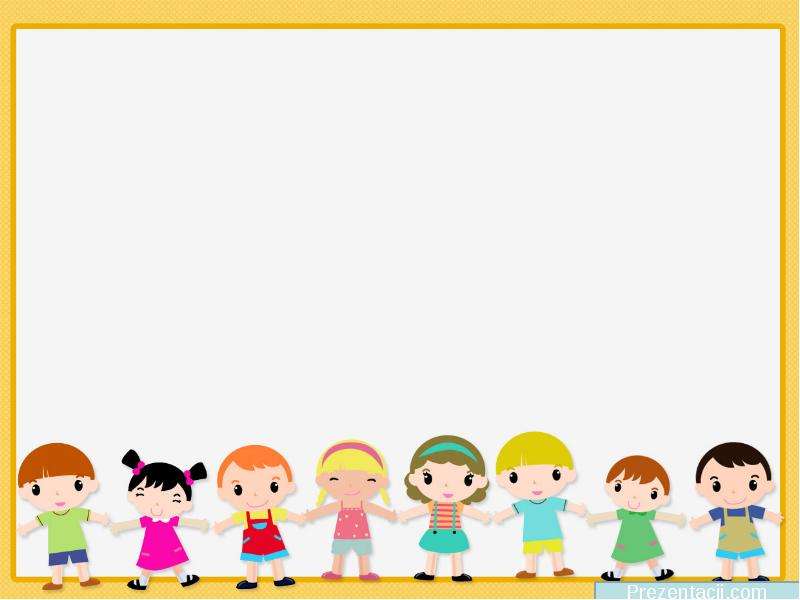 Игра, как средство развития познавательной активности детей
Подготовила: Пфайфер  М.О.
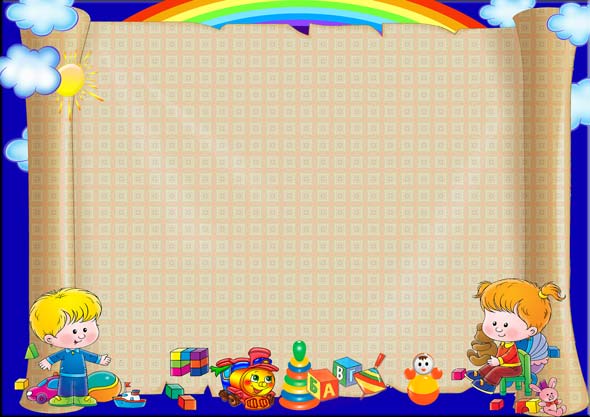 «Присмотримся внимательно, какое место занимает игра в жизни ребёнка.… Для него игра – это самое серьёзное дело. Игра – это огромное светлое окно, через которое в духовный мир ребёнка вливается живительный поток представлений, понятий об окружающем мире. Игра – это Искра, зажигающая огонёк пытливости и любознательности».
 Василий Александрович  Сухомлинский
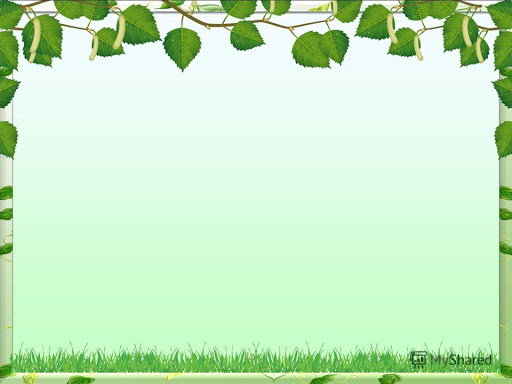 Классификация игр
Игра
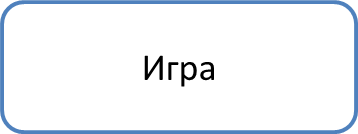 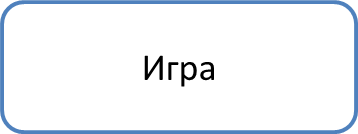 По инициативе ребенка
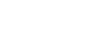 По инициативе взрослого
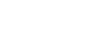 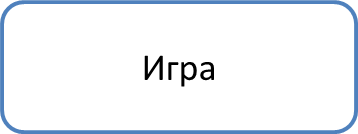 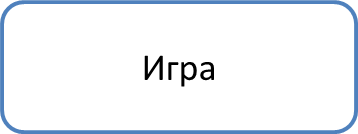 Игра - экспериментирование
Сюжетная самодеятельная игра
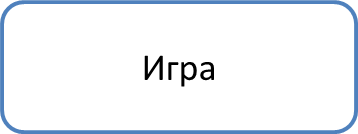 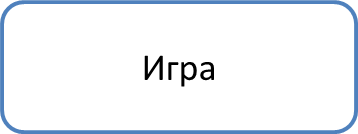 Обучающие и развивающие
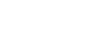 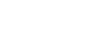 Досуговые
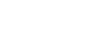 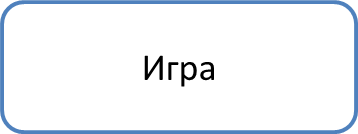 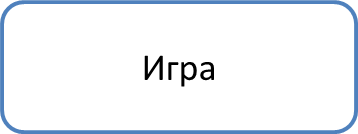 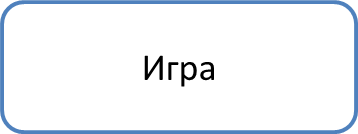 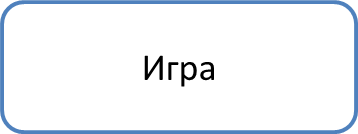 Игры - забавы
дидактические
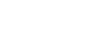 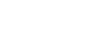 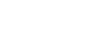 Режиссерская
театрализованная
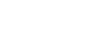 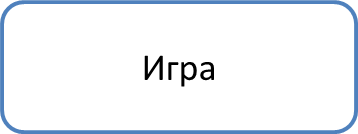 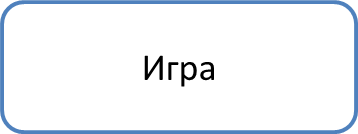 Сюжетно-дидактические
Игры - развлечения
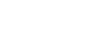 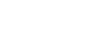 Театрально – постановочные игры
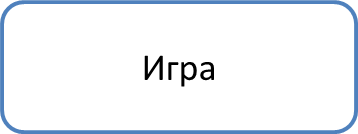 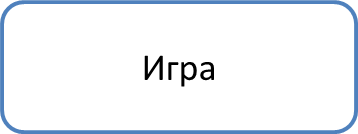 подвижные
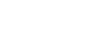 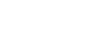 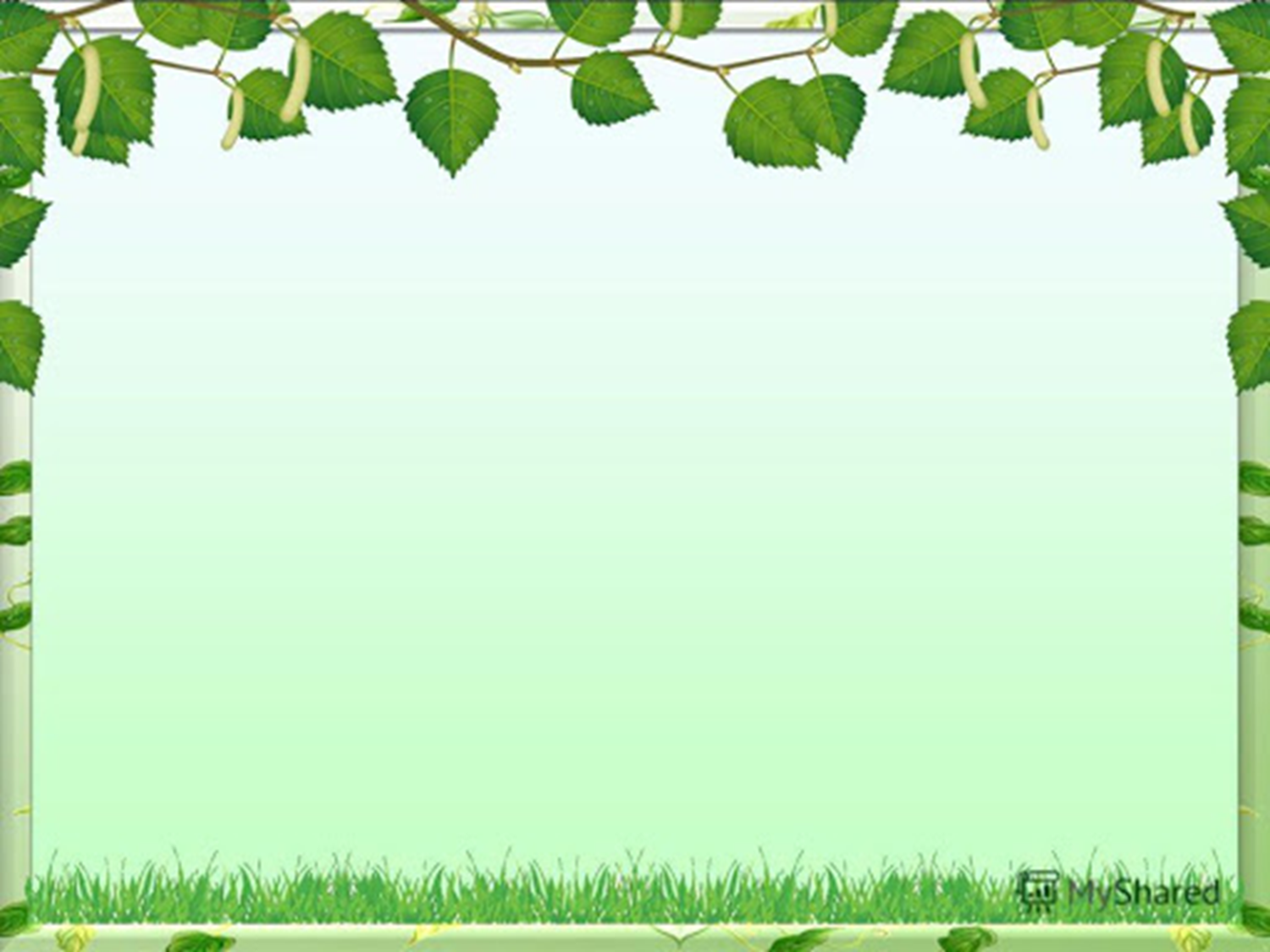 Структура развивающей игры
дидактическая задача;
 игровое действие или игровой элемент;
 правила;
 заключение или окончание игры.
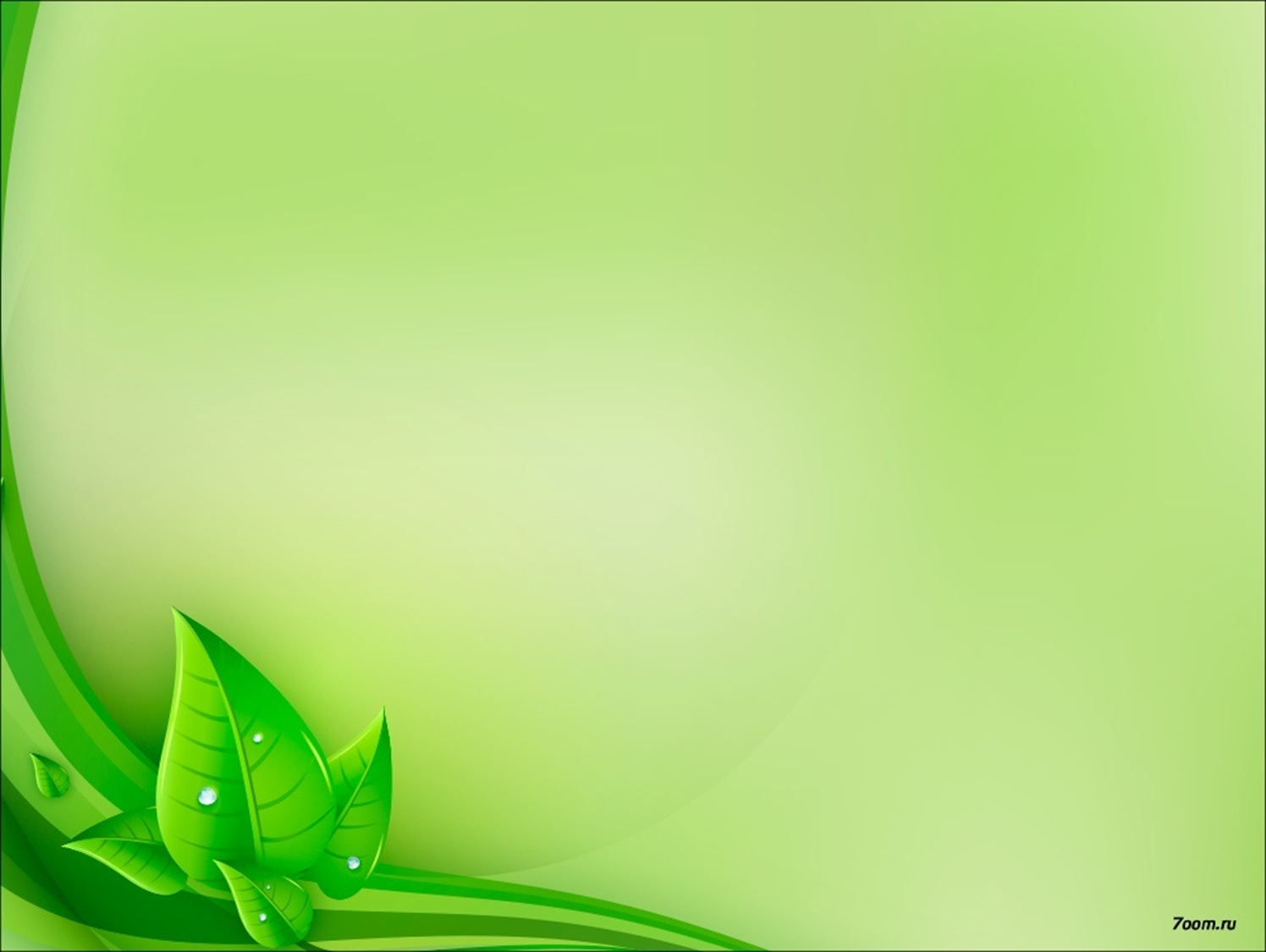 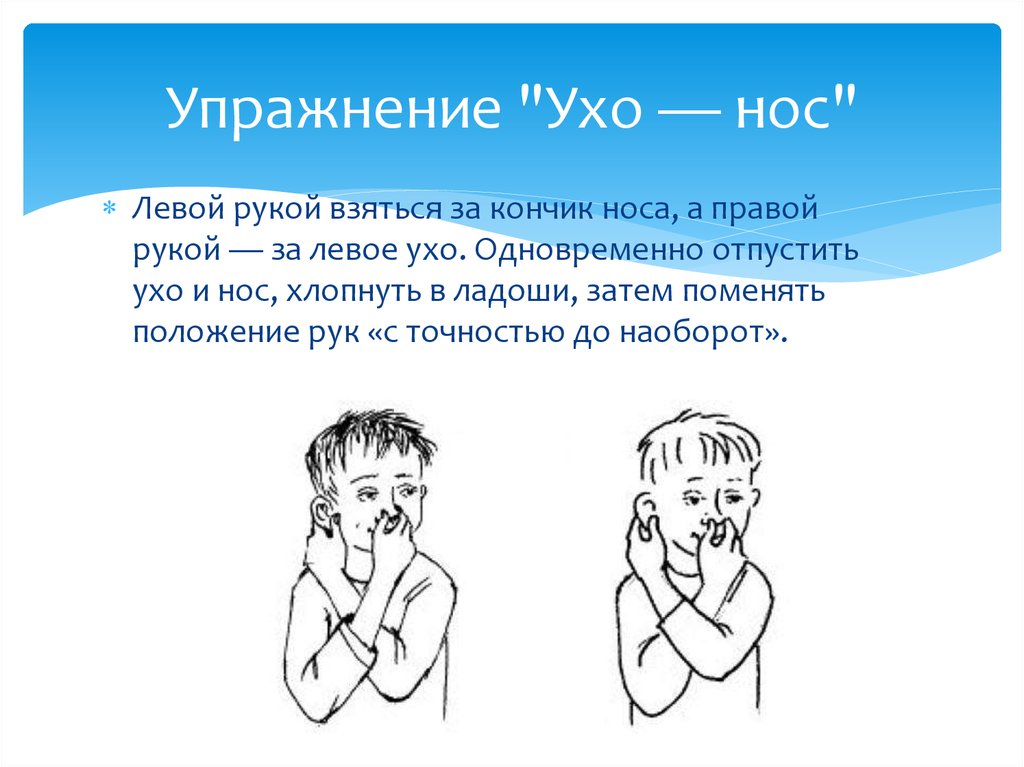 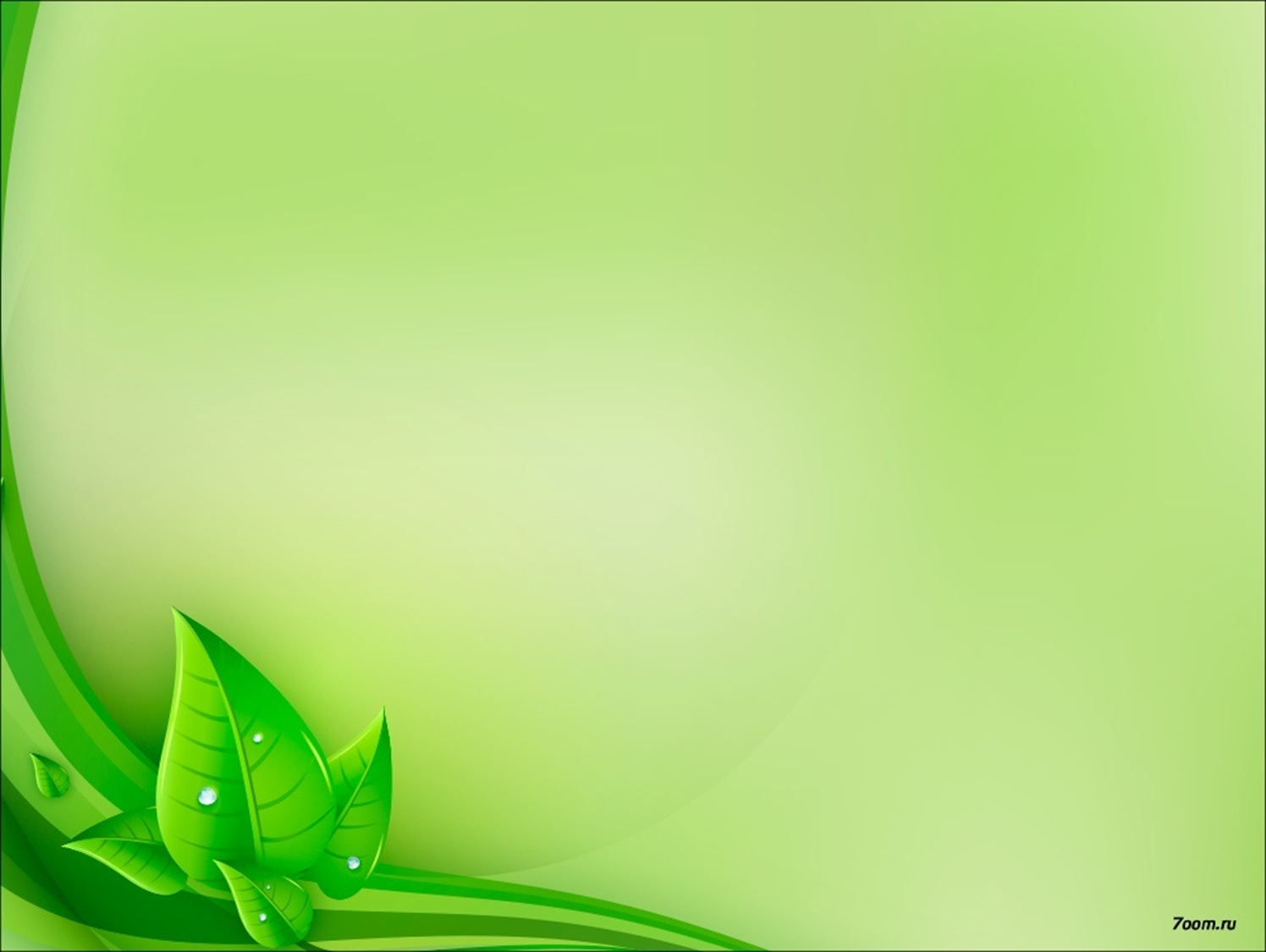 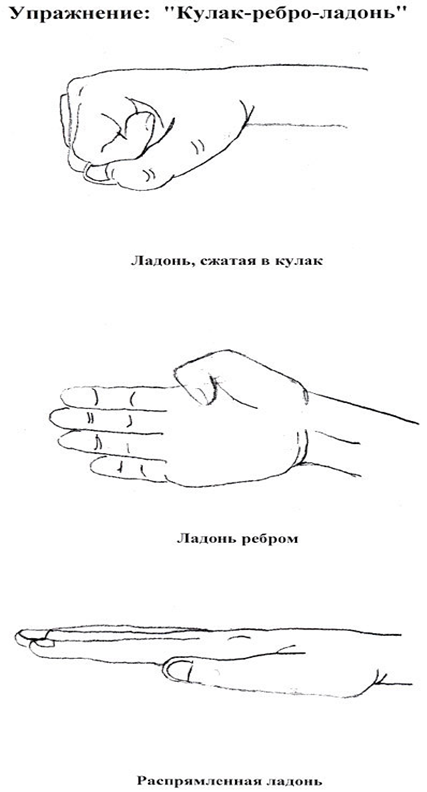 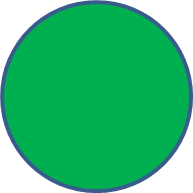 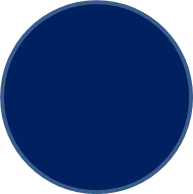 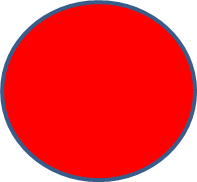 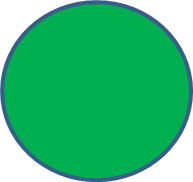 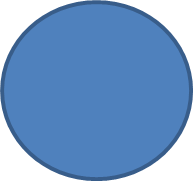 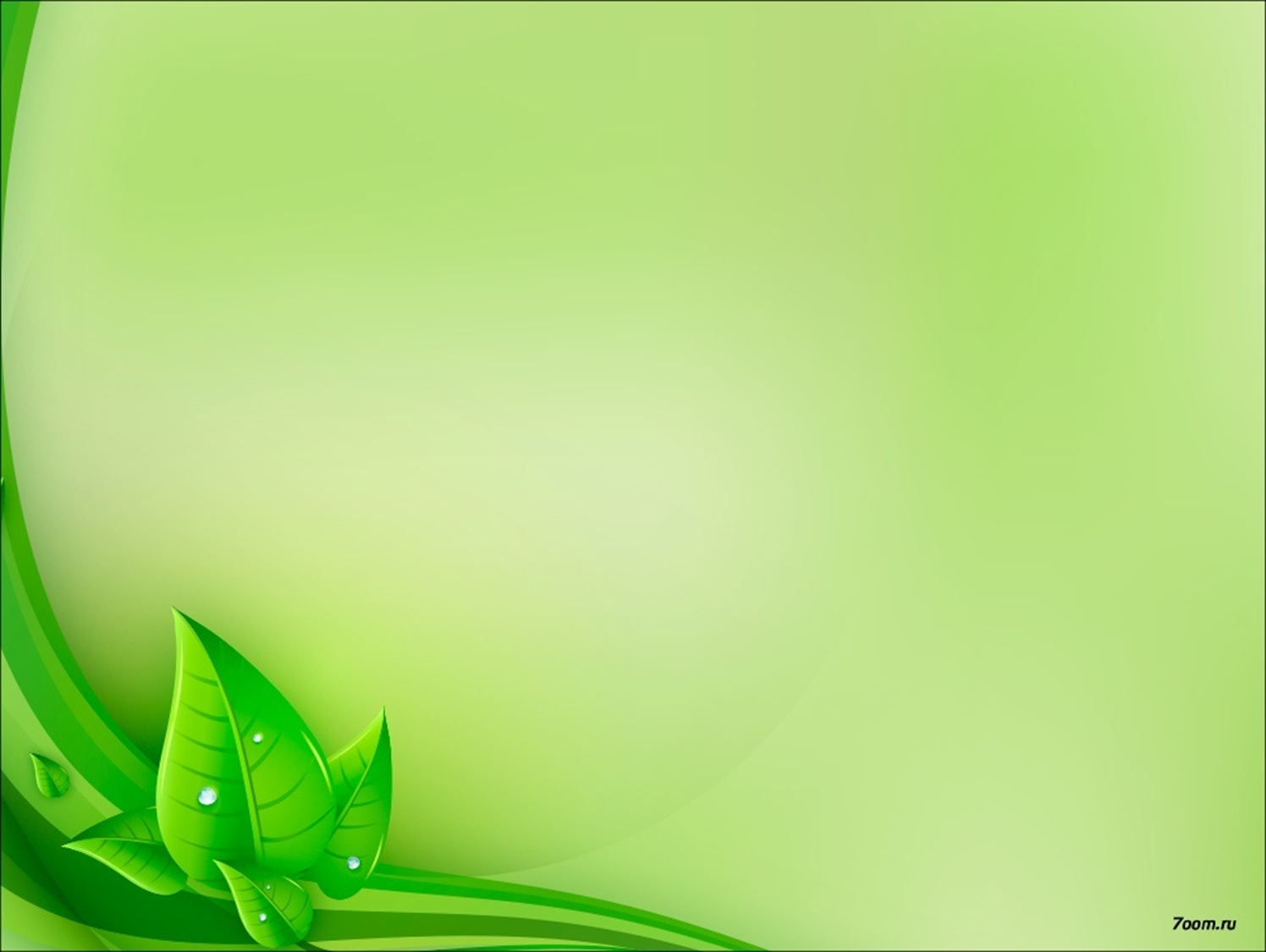 Тренажеры
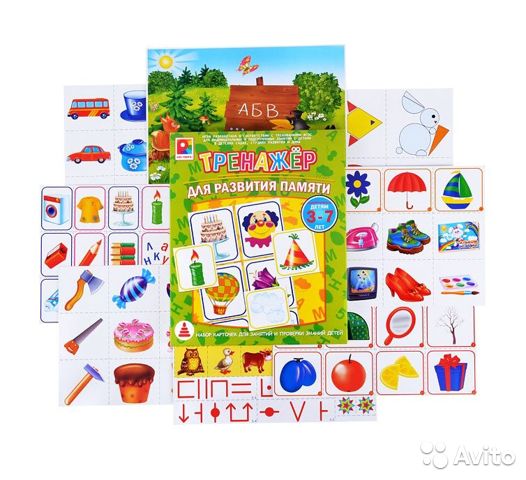 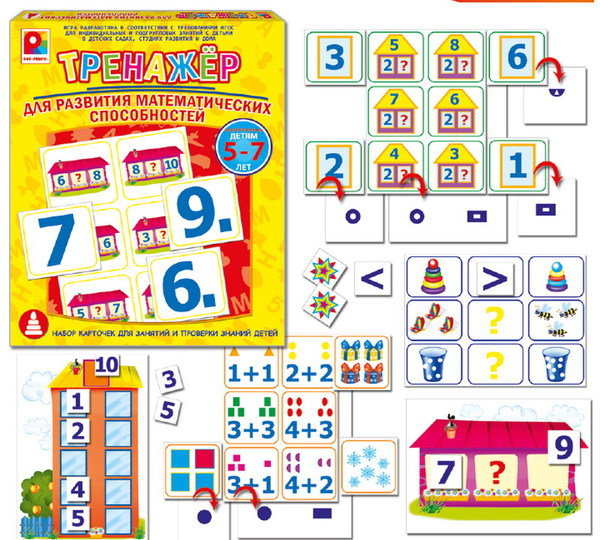 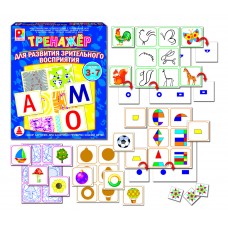 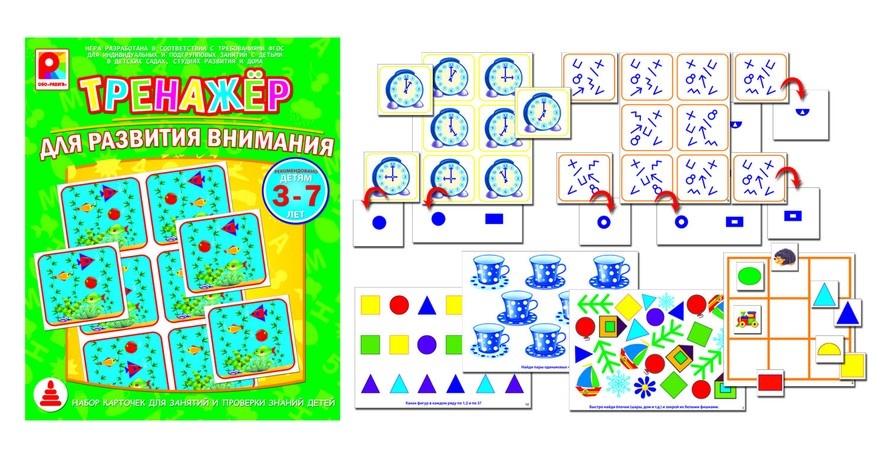 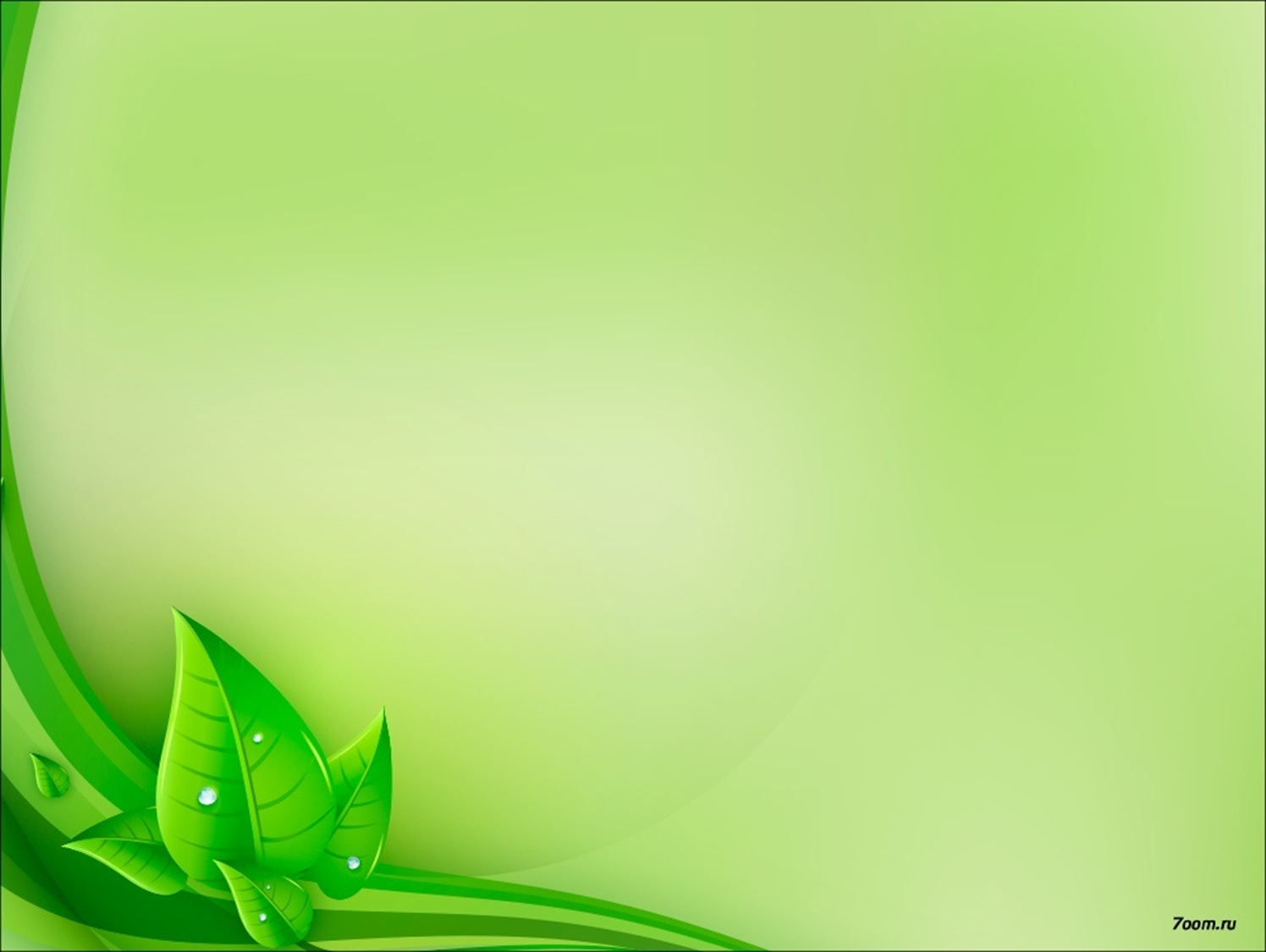 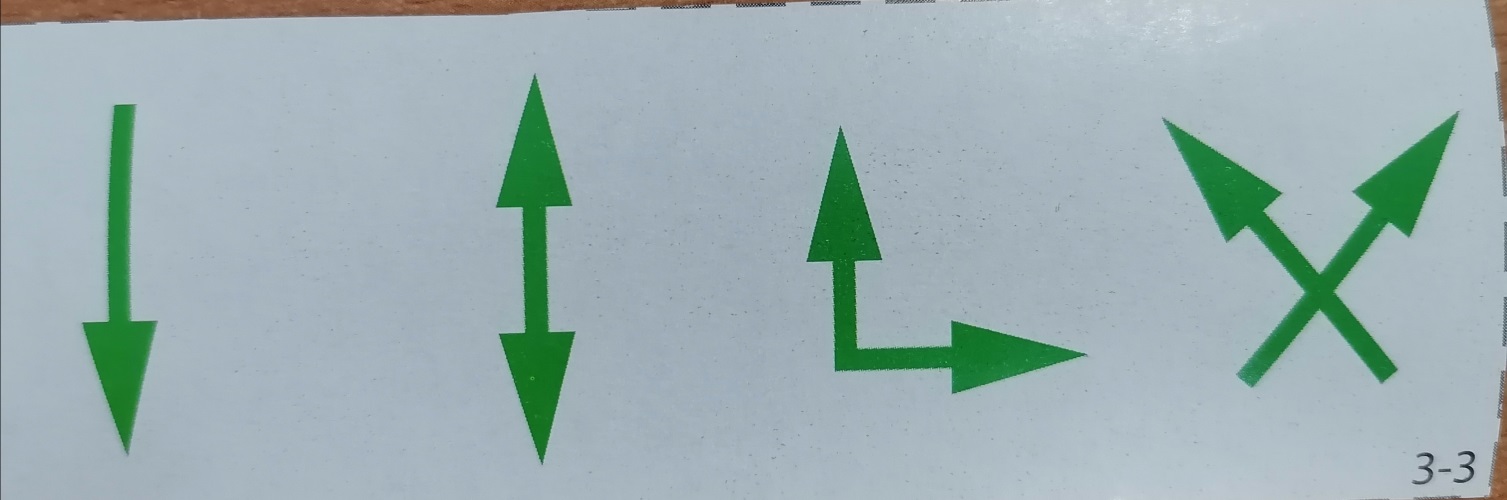 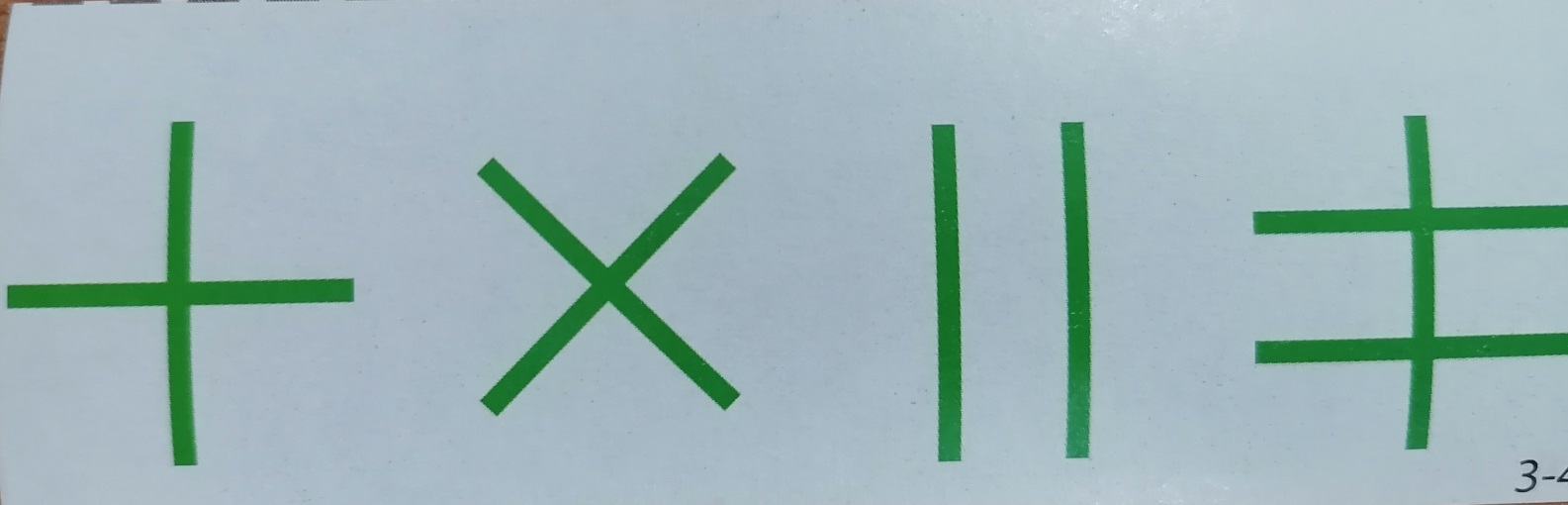 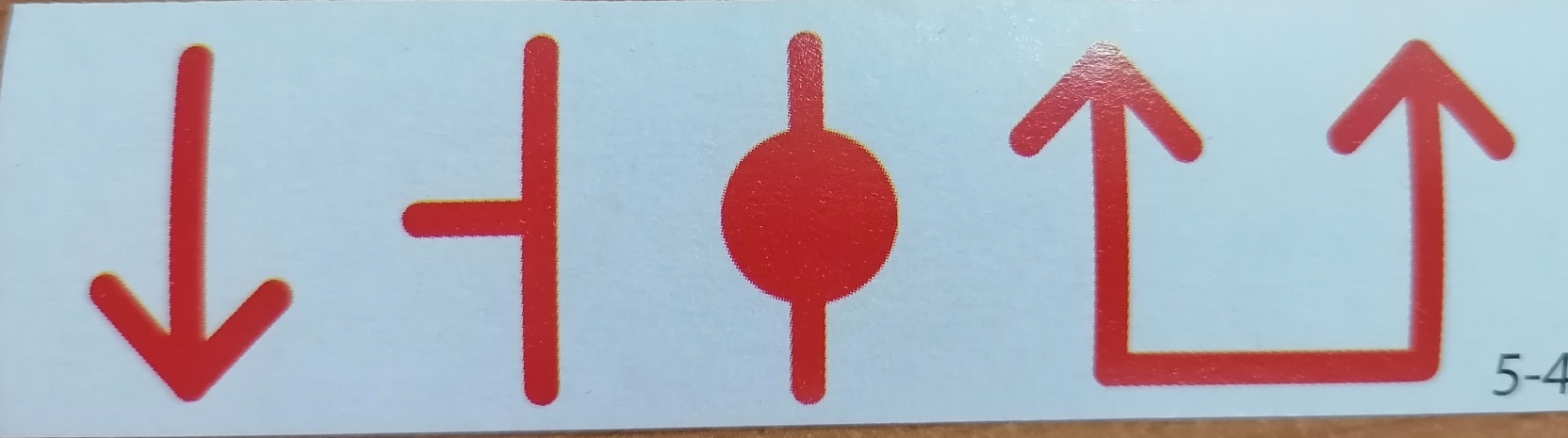 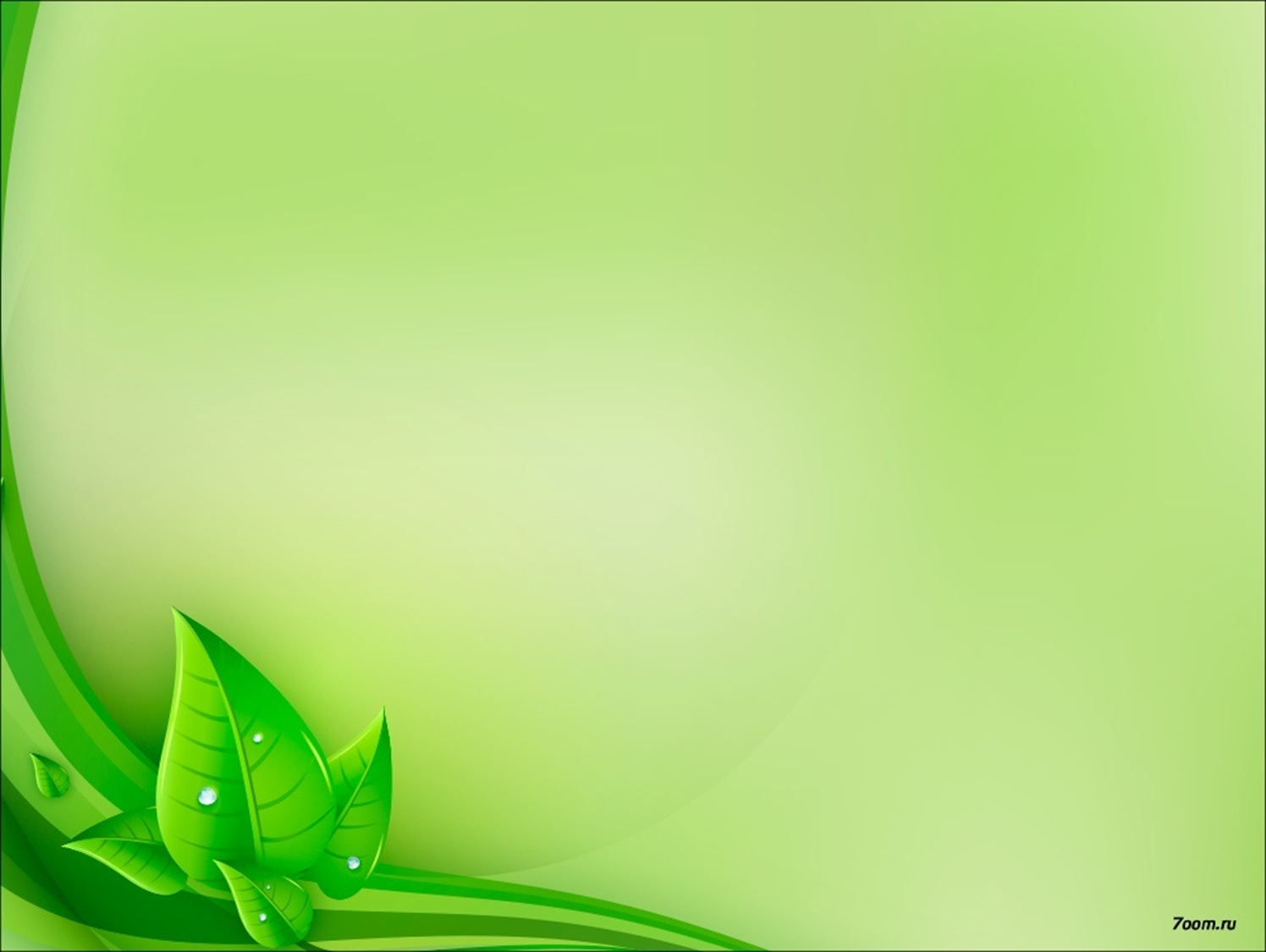 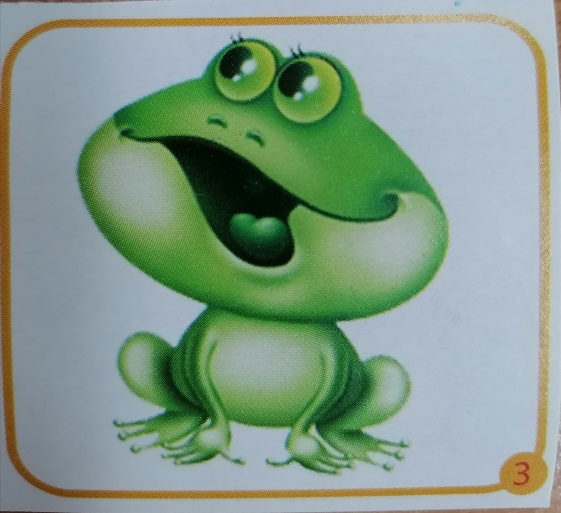 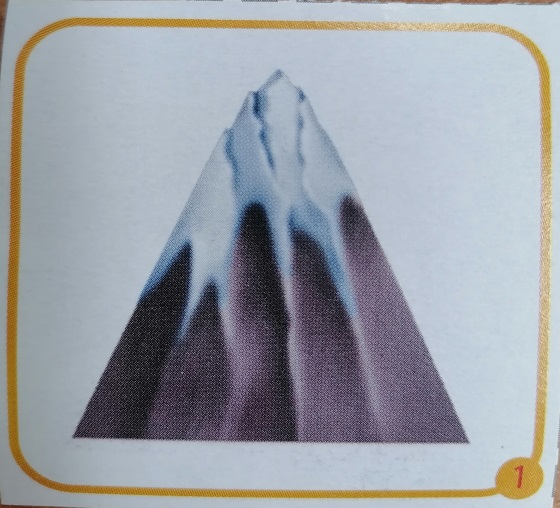 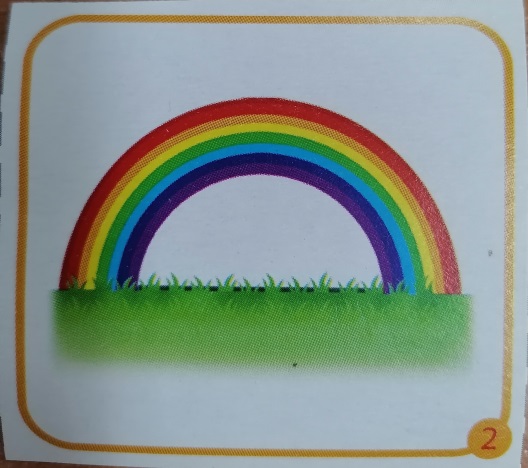 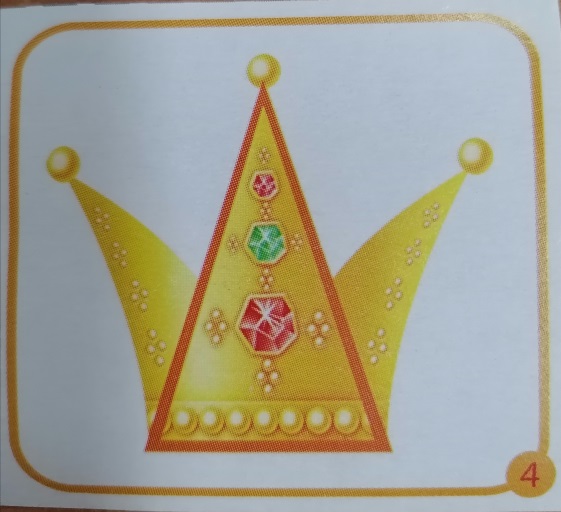 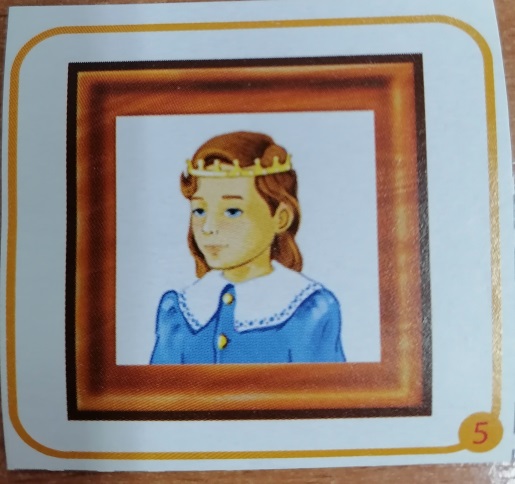 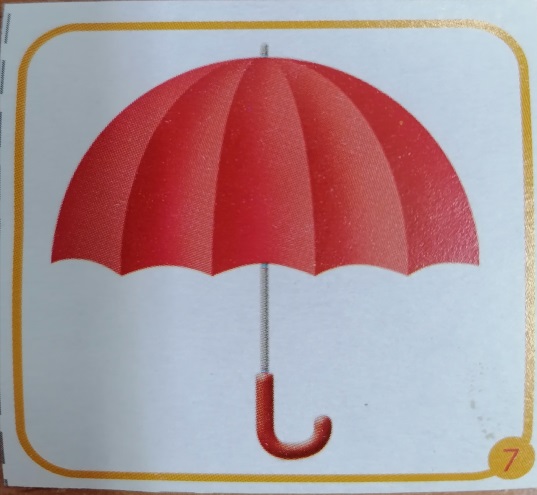 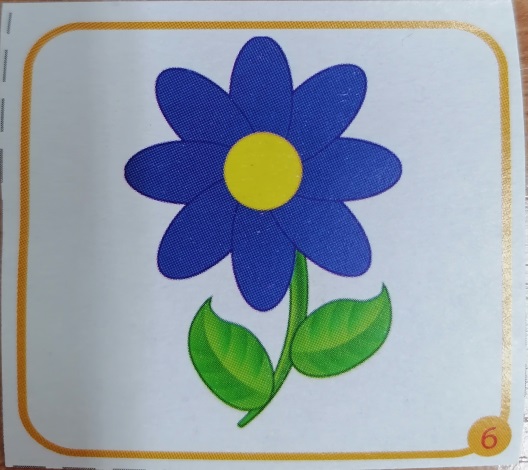 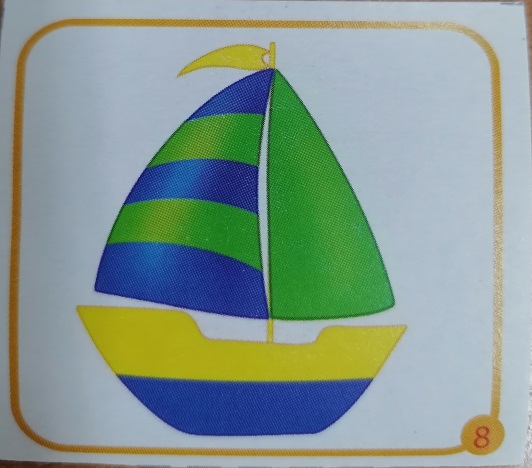 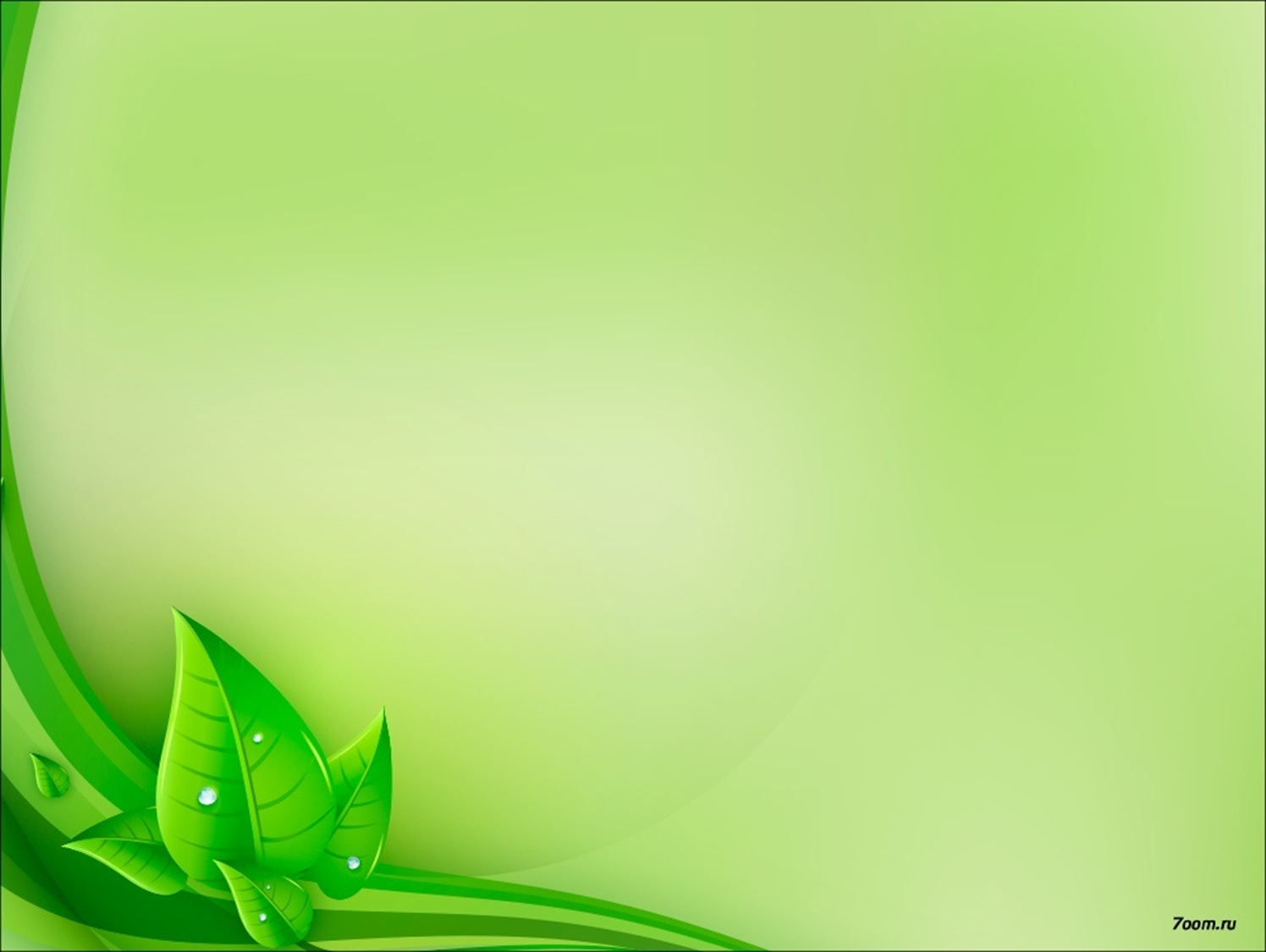 «Танграм»
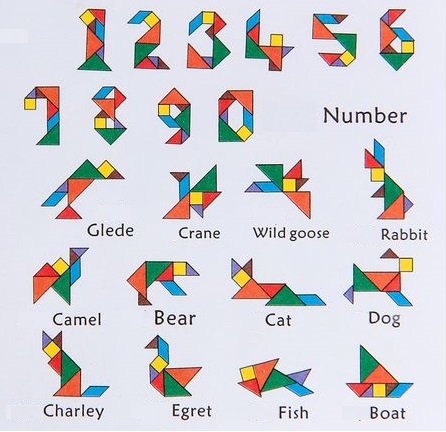 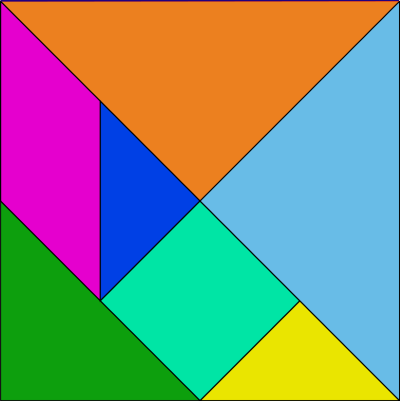 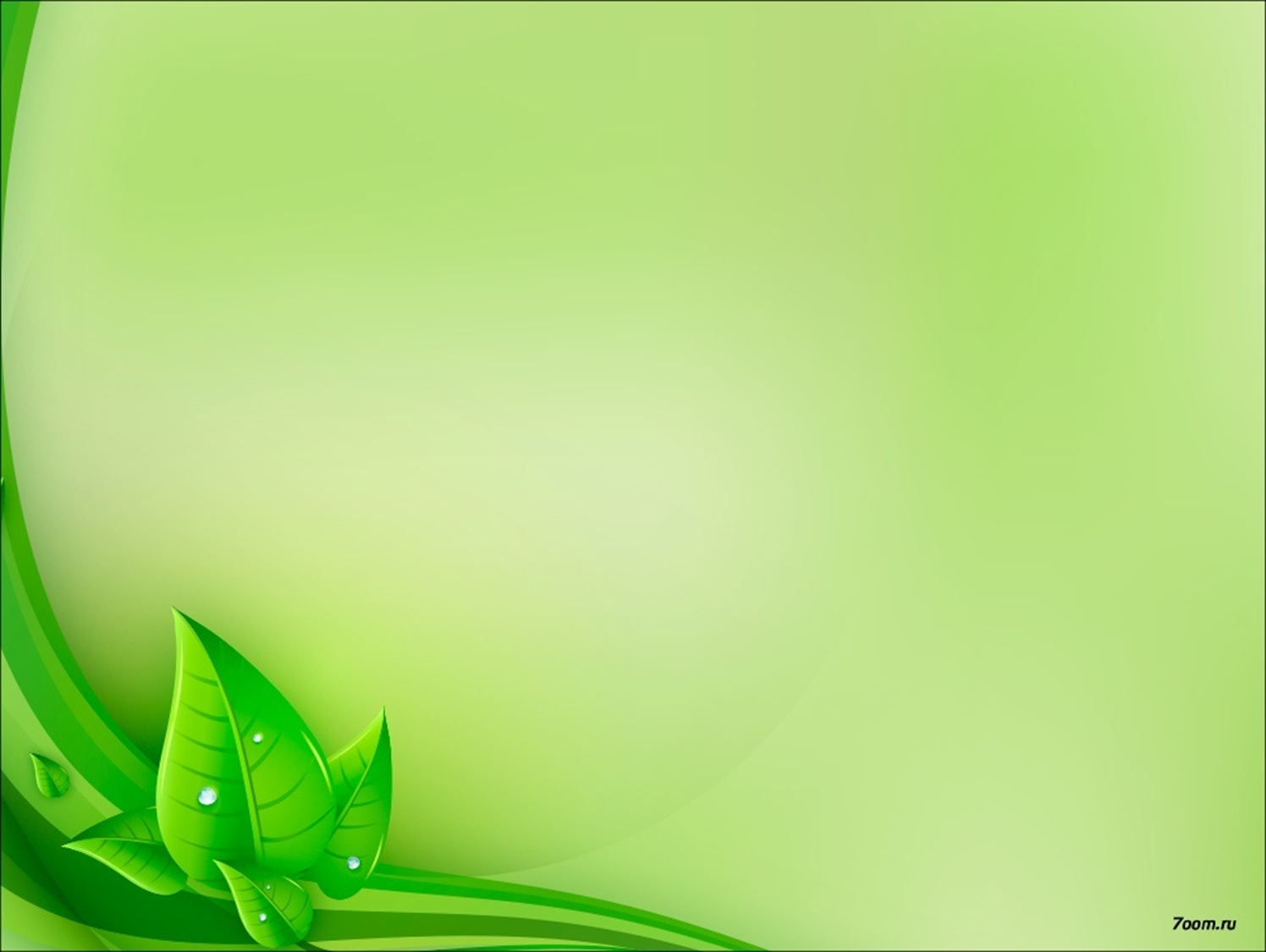 Воскобович. Волшебная восьмерка
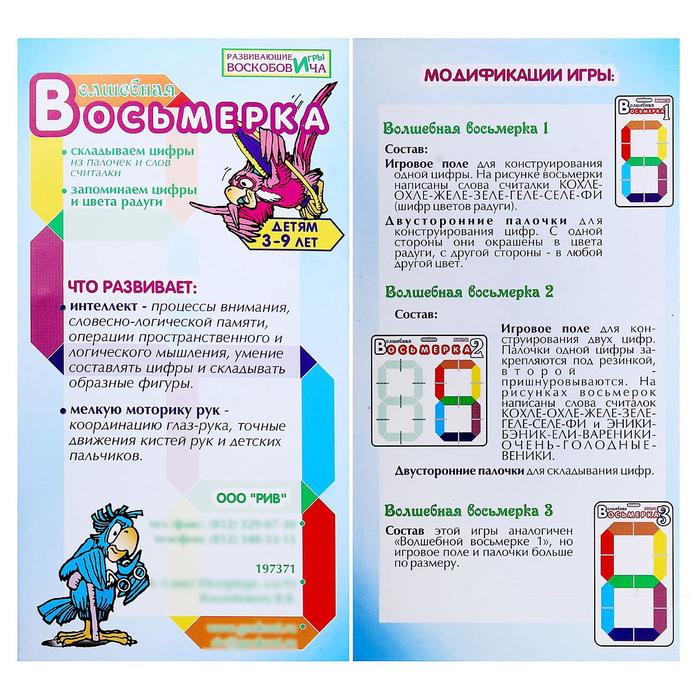 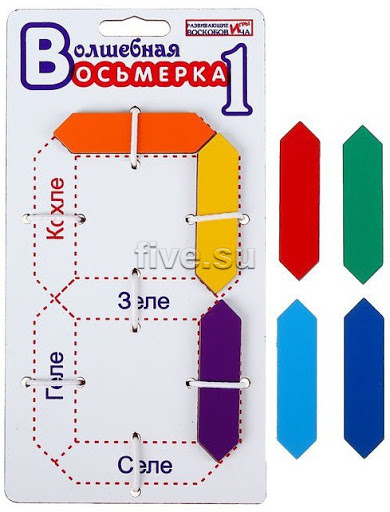 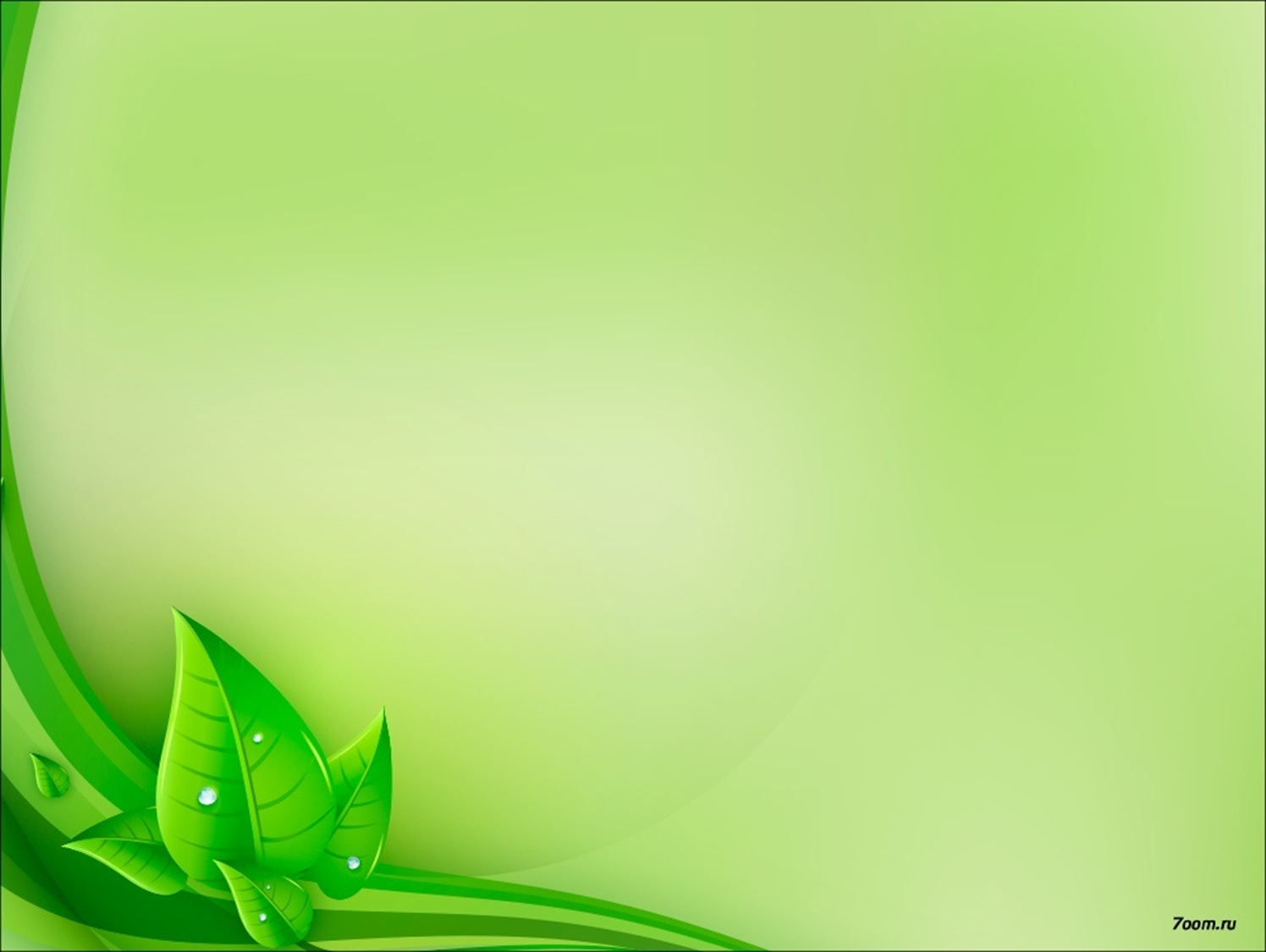 Прозрачный квадрат
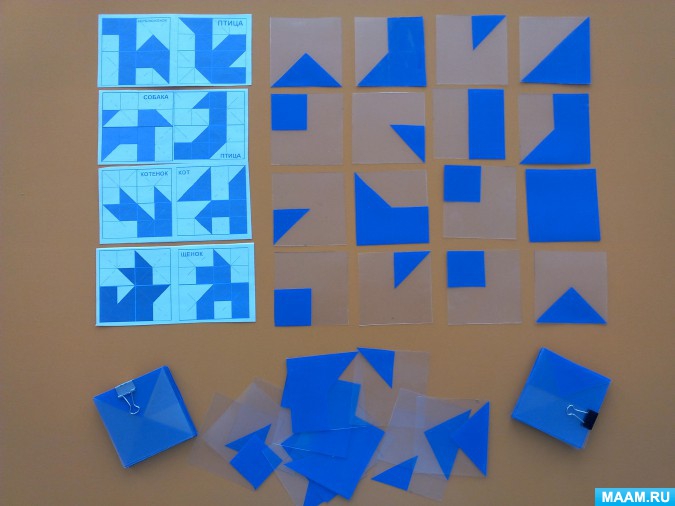 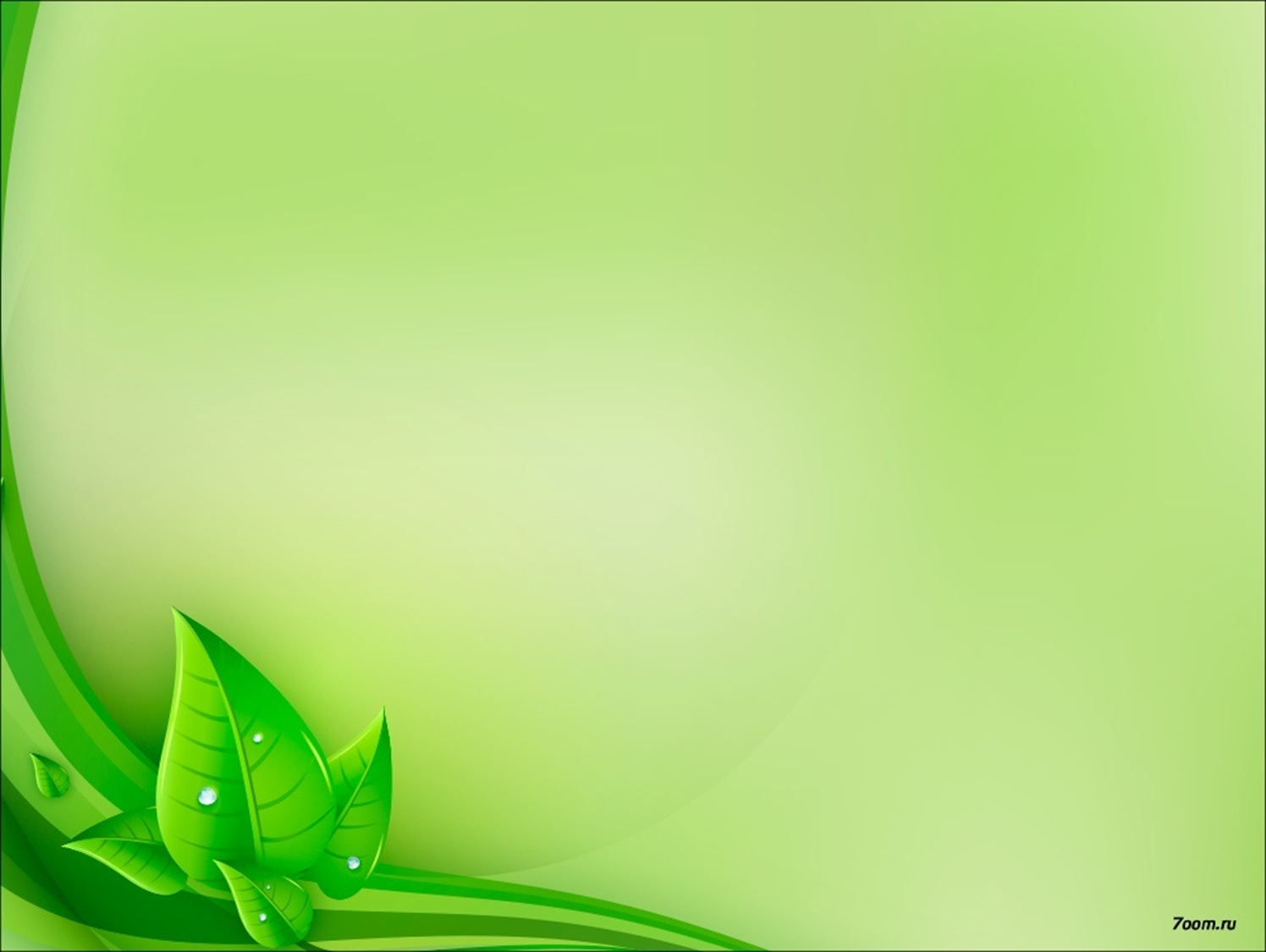 Геоконт
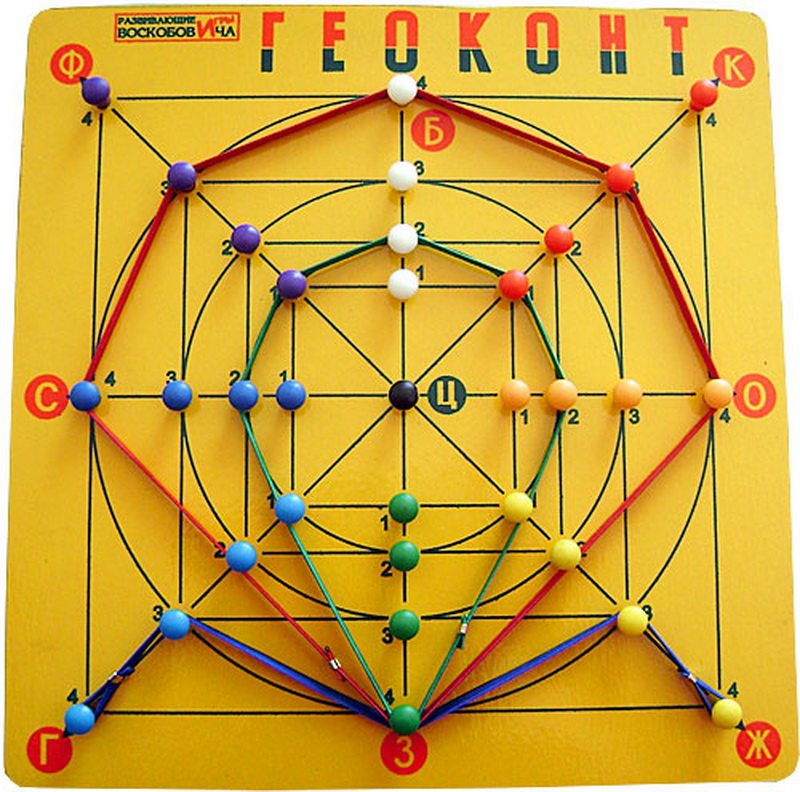 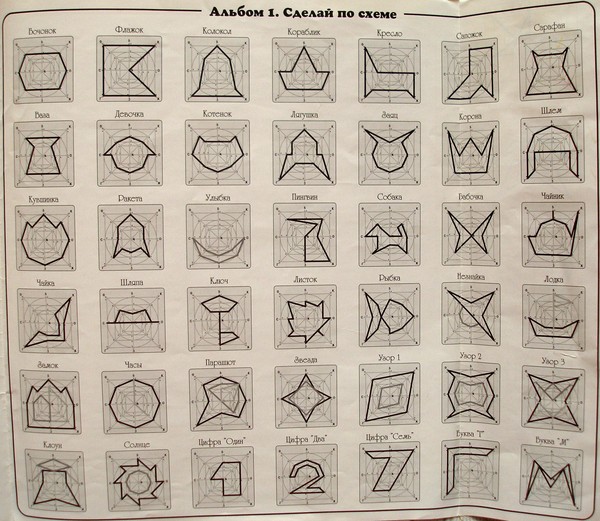 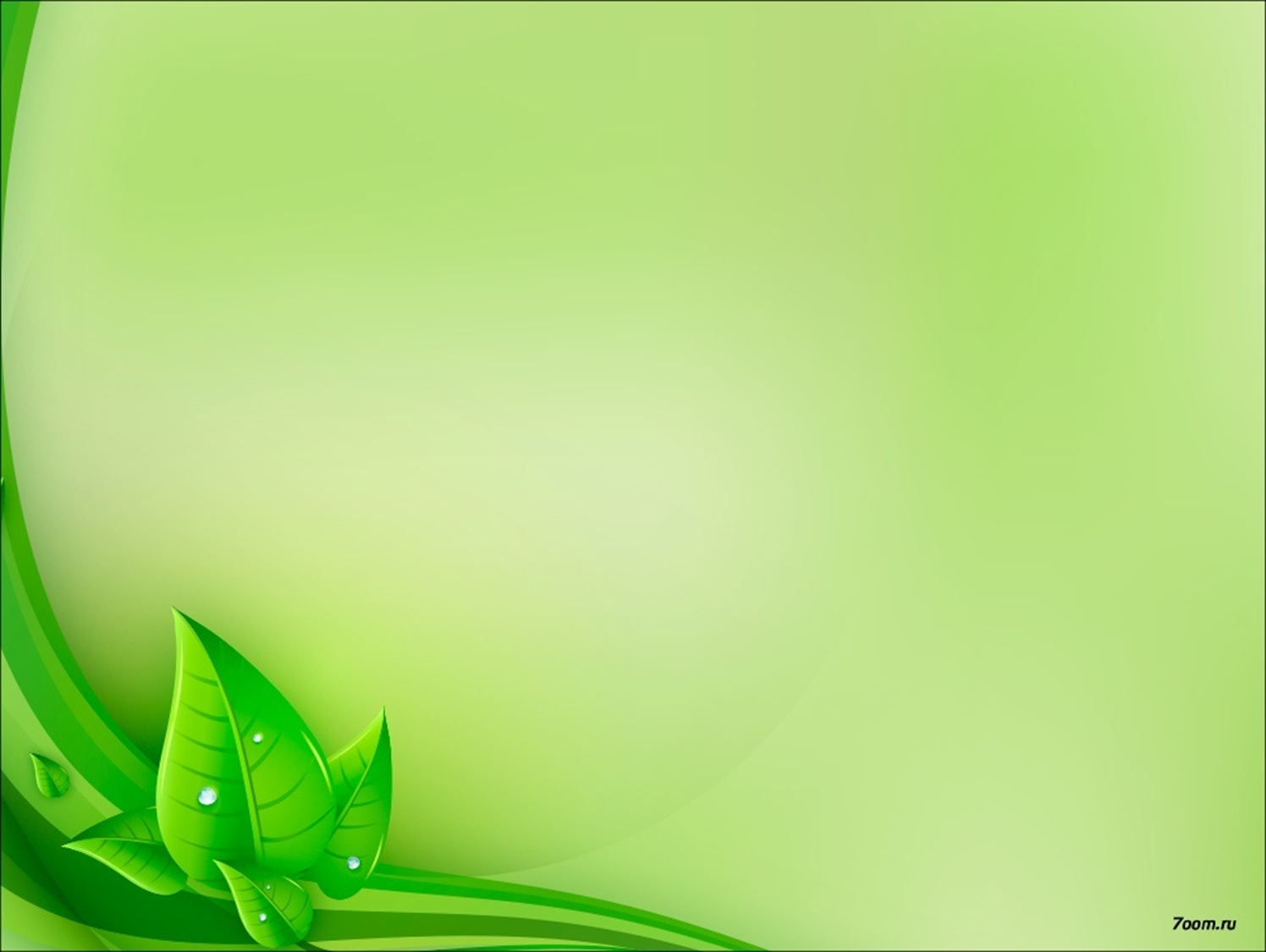 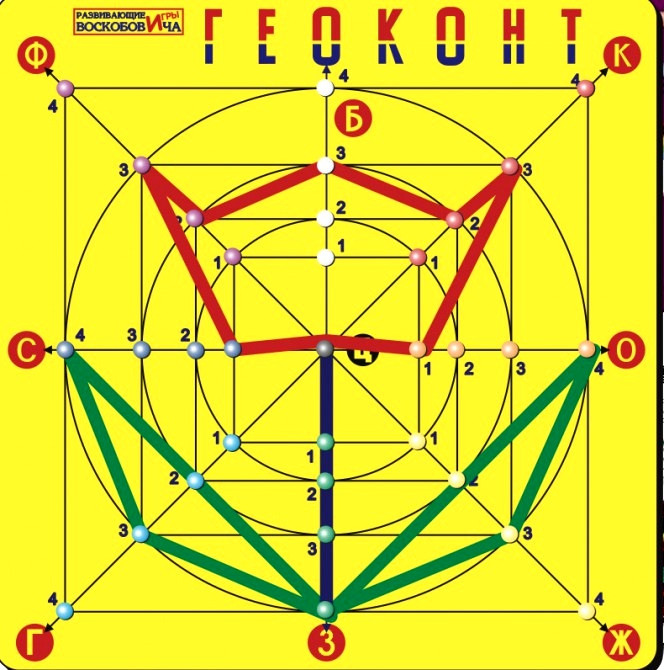 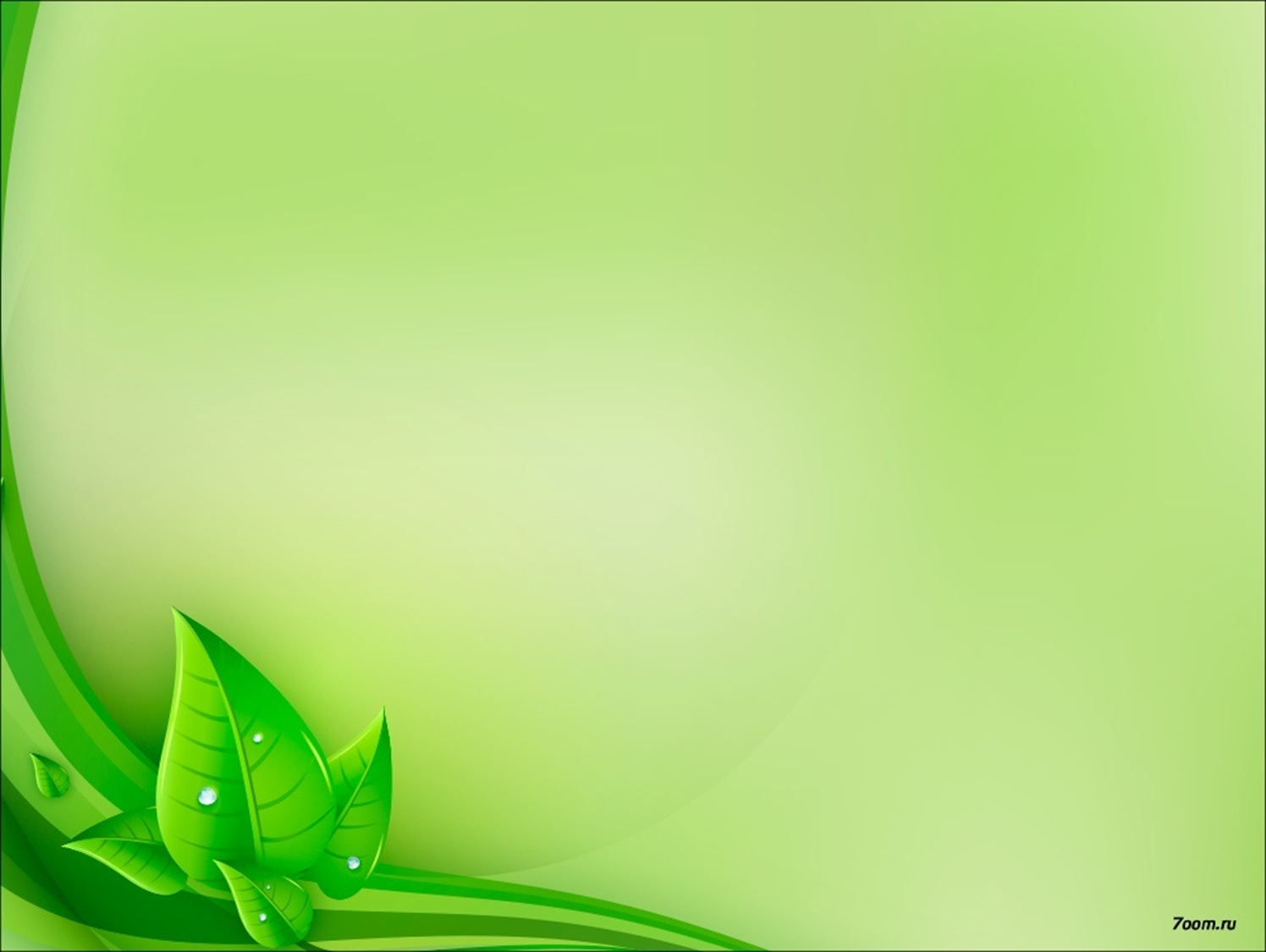 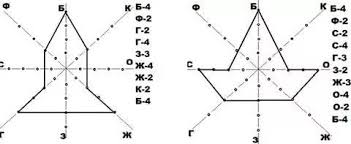 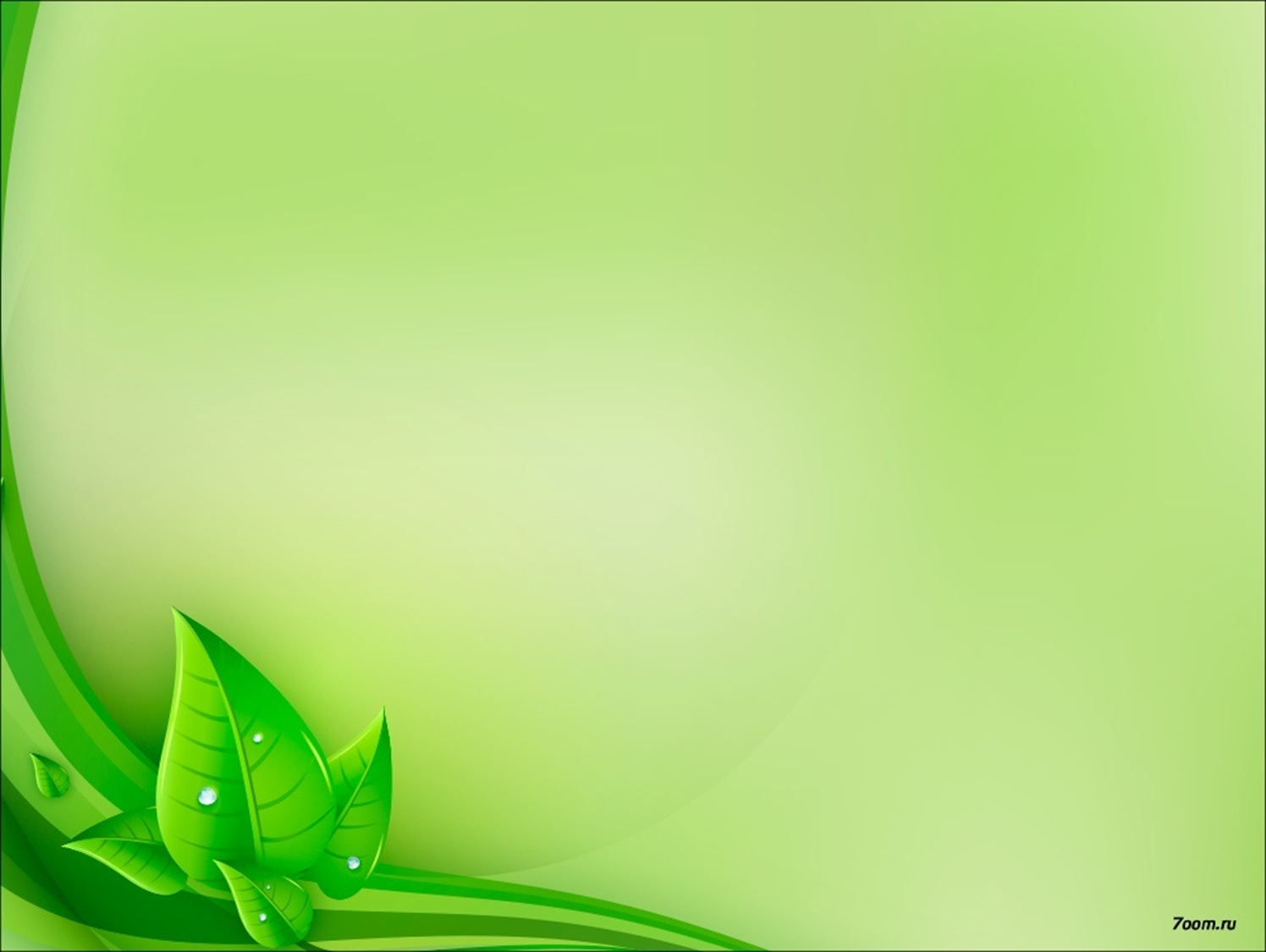 Кубики Никитина. «Сложи Узор».
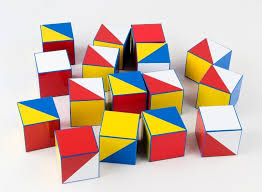 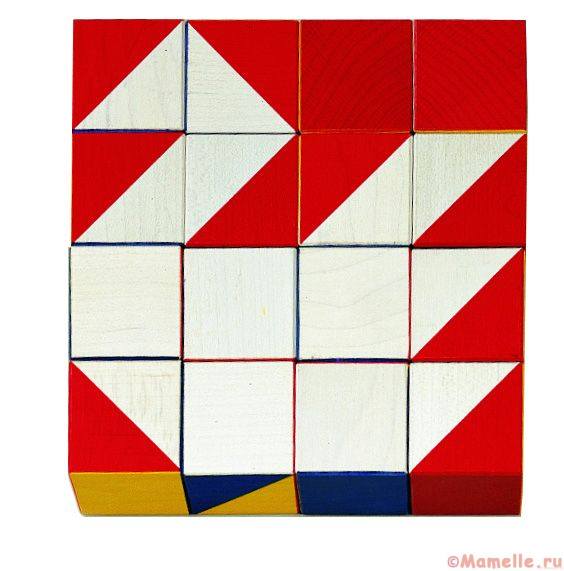 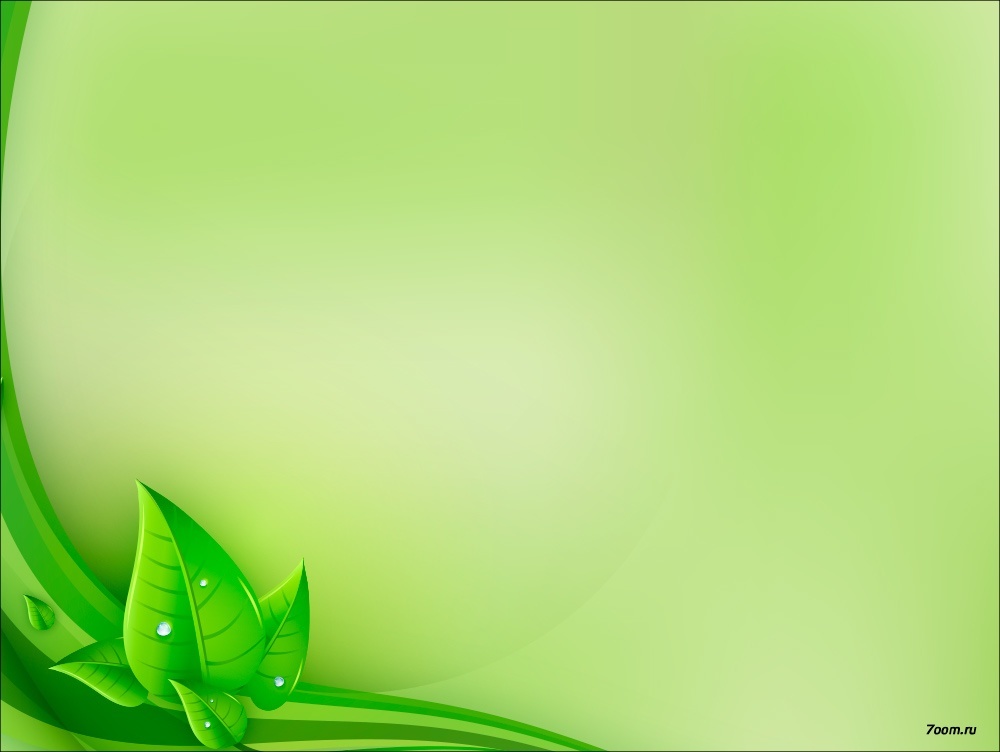 Палочки Кюизенера.
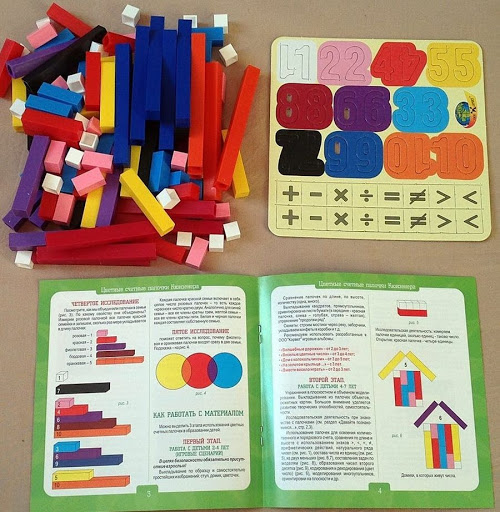 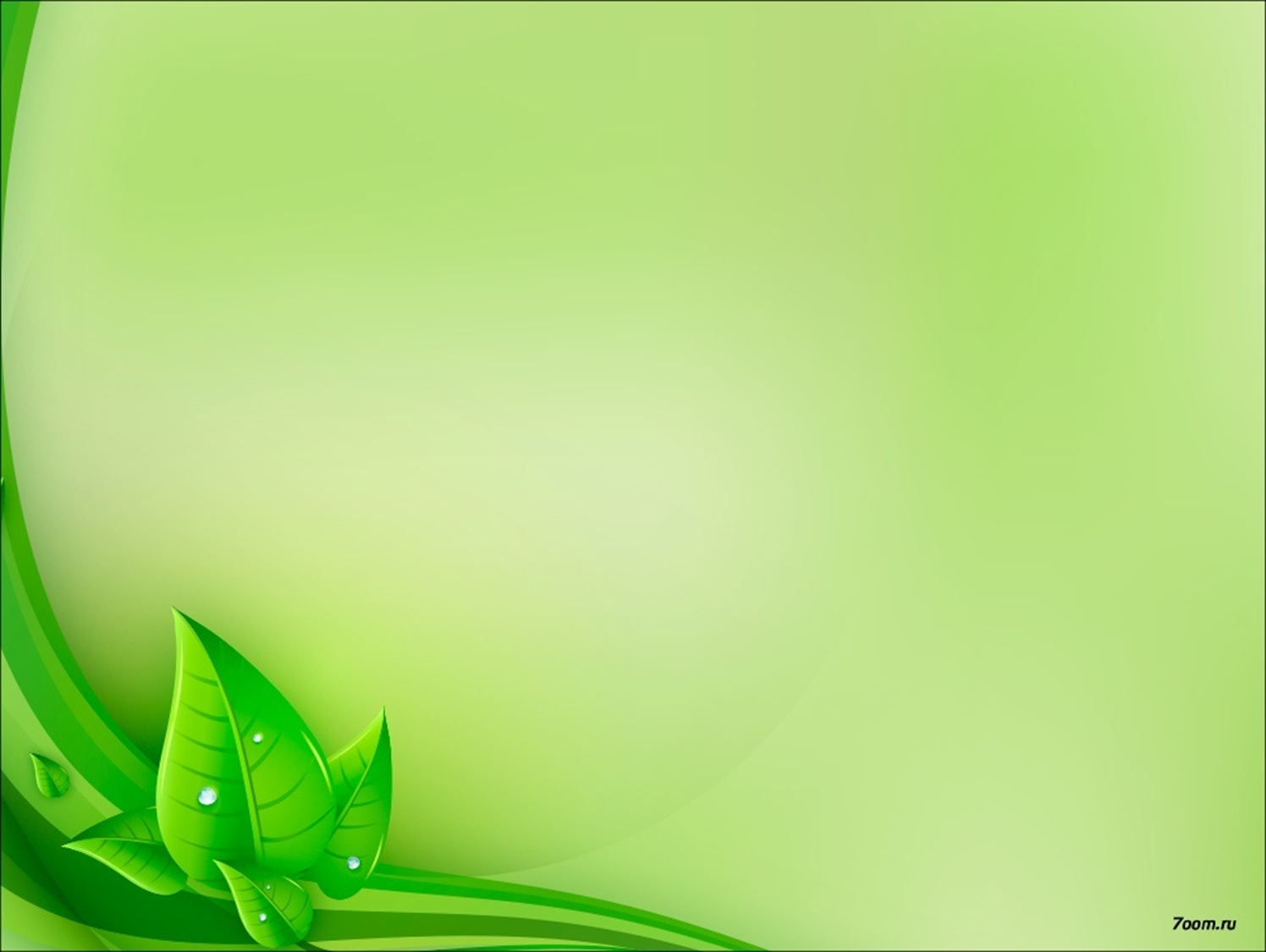 Блоки Дьенеша
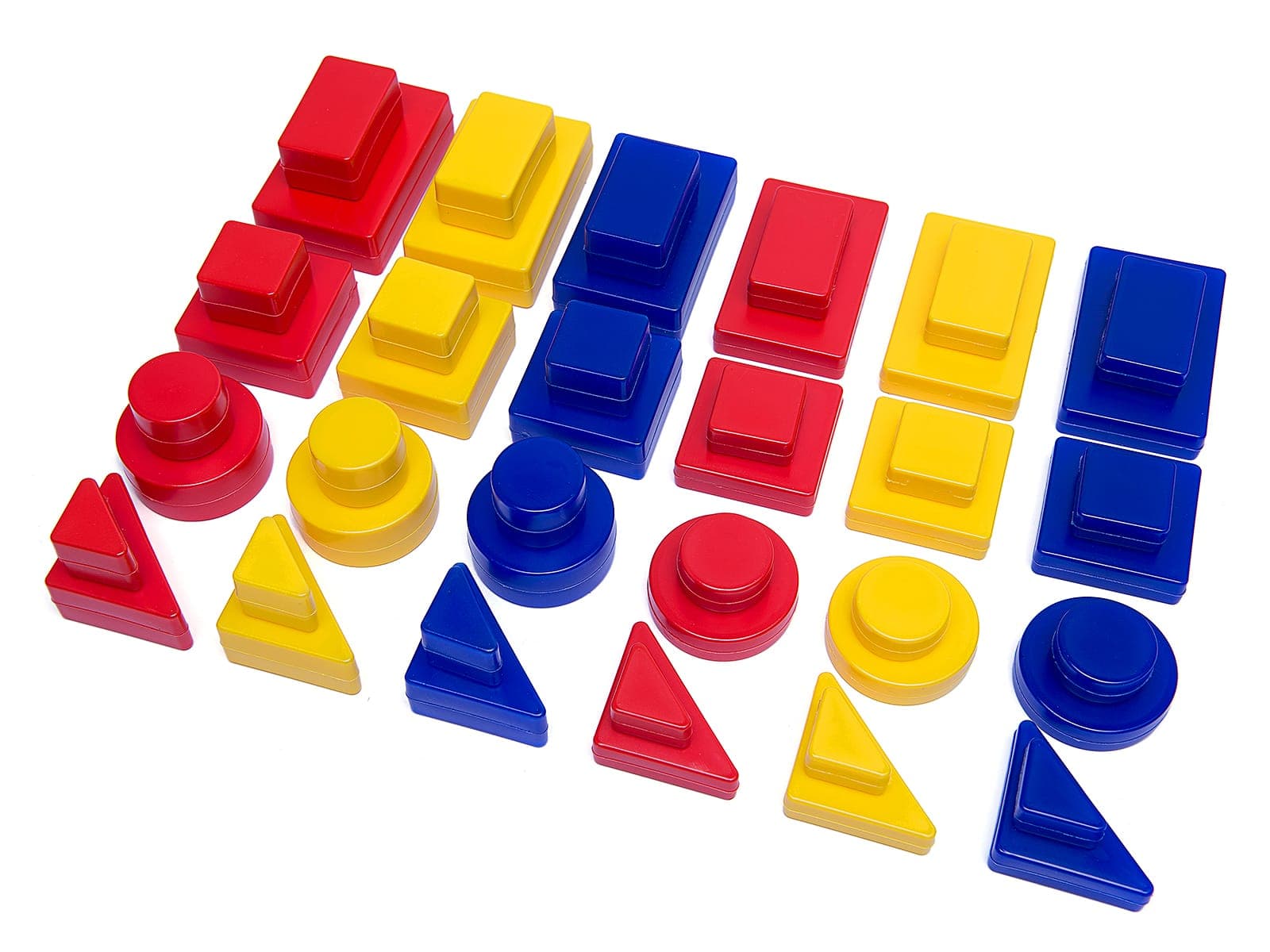 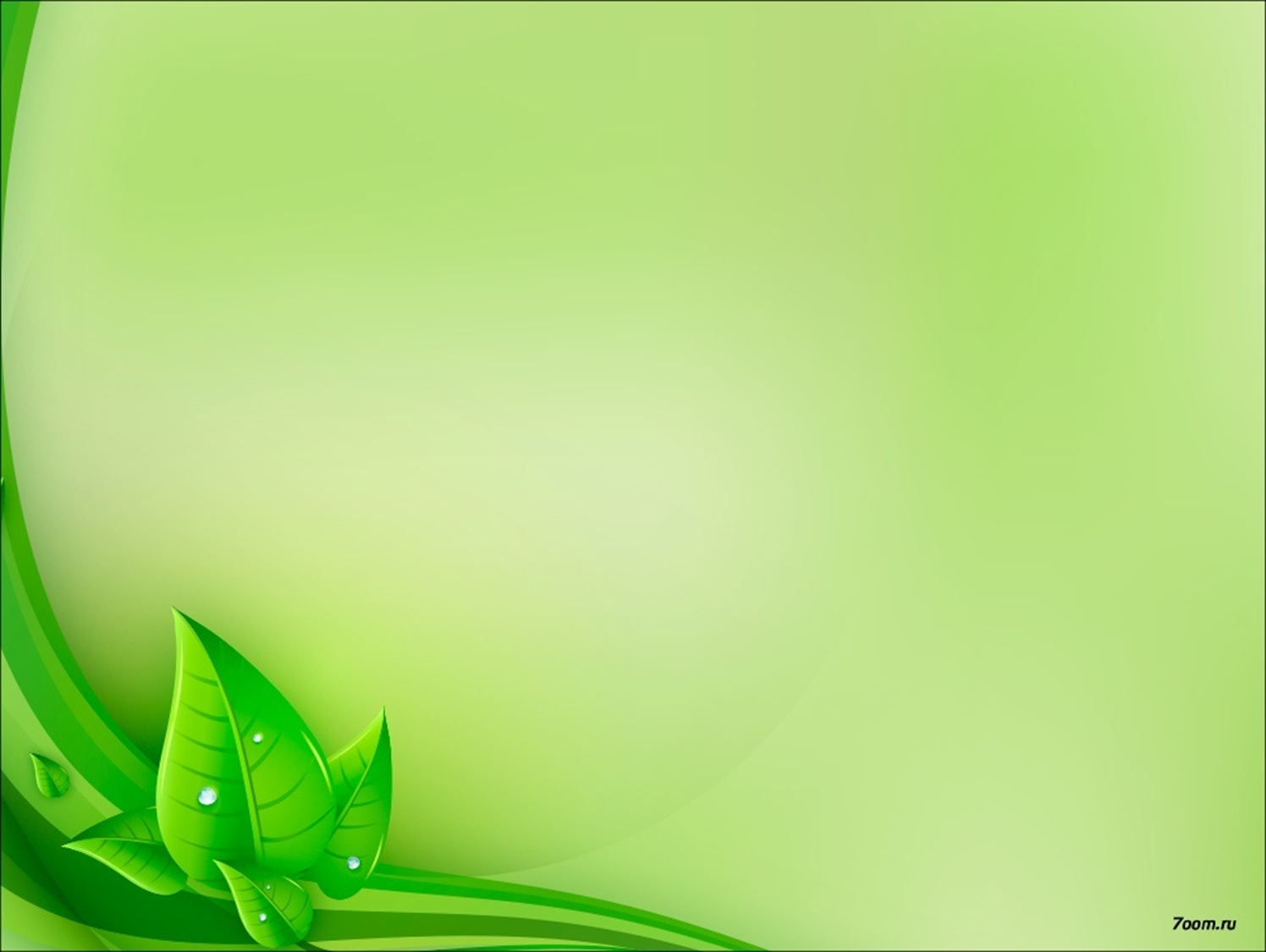 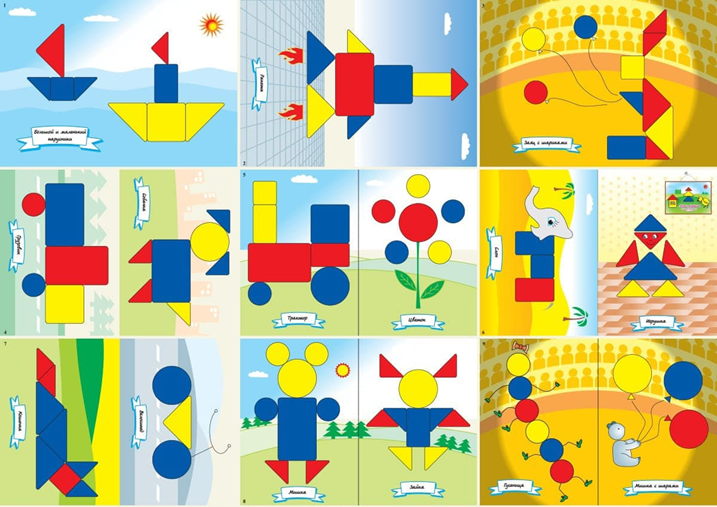 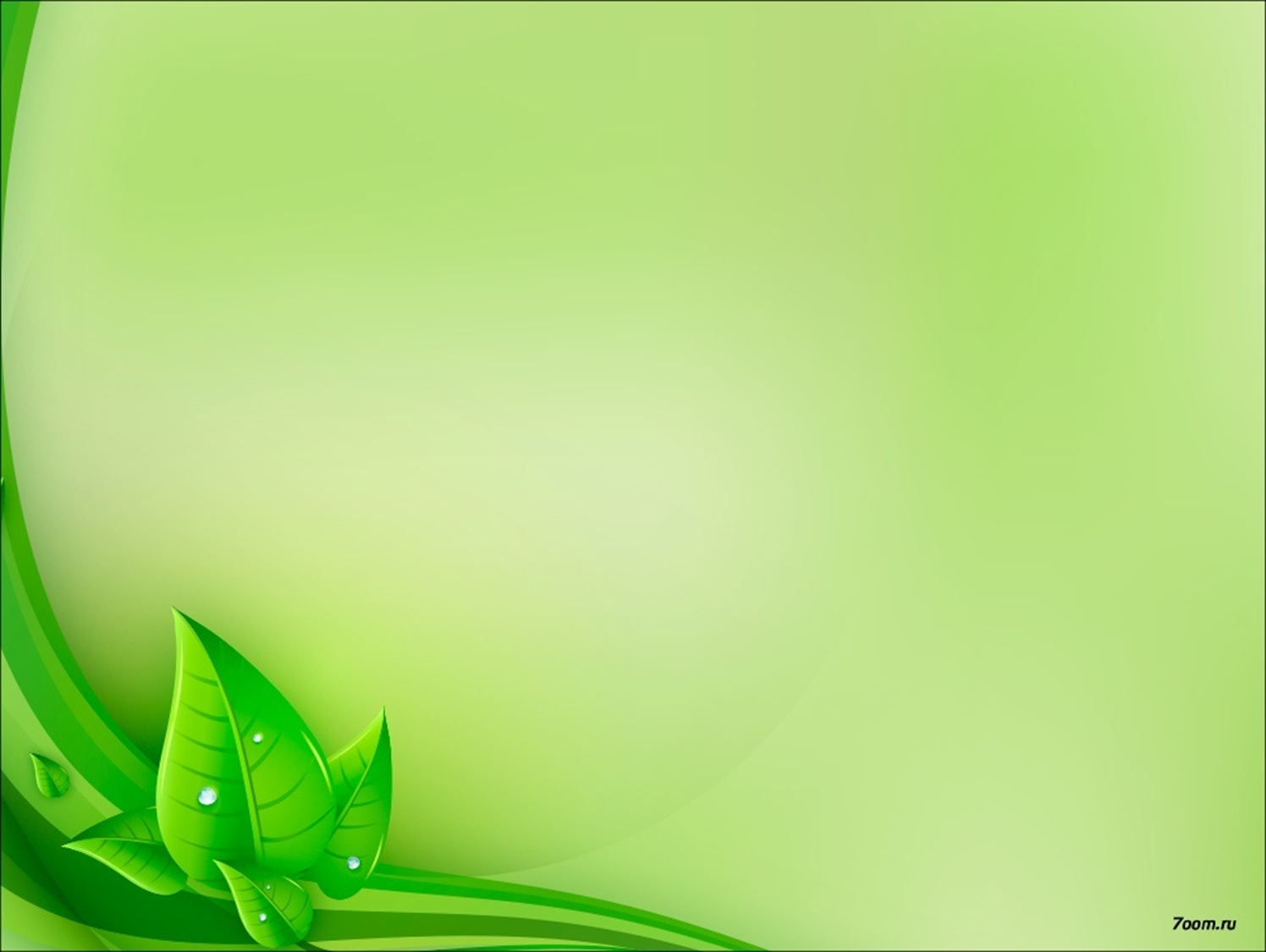 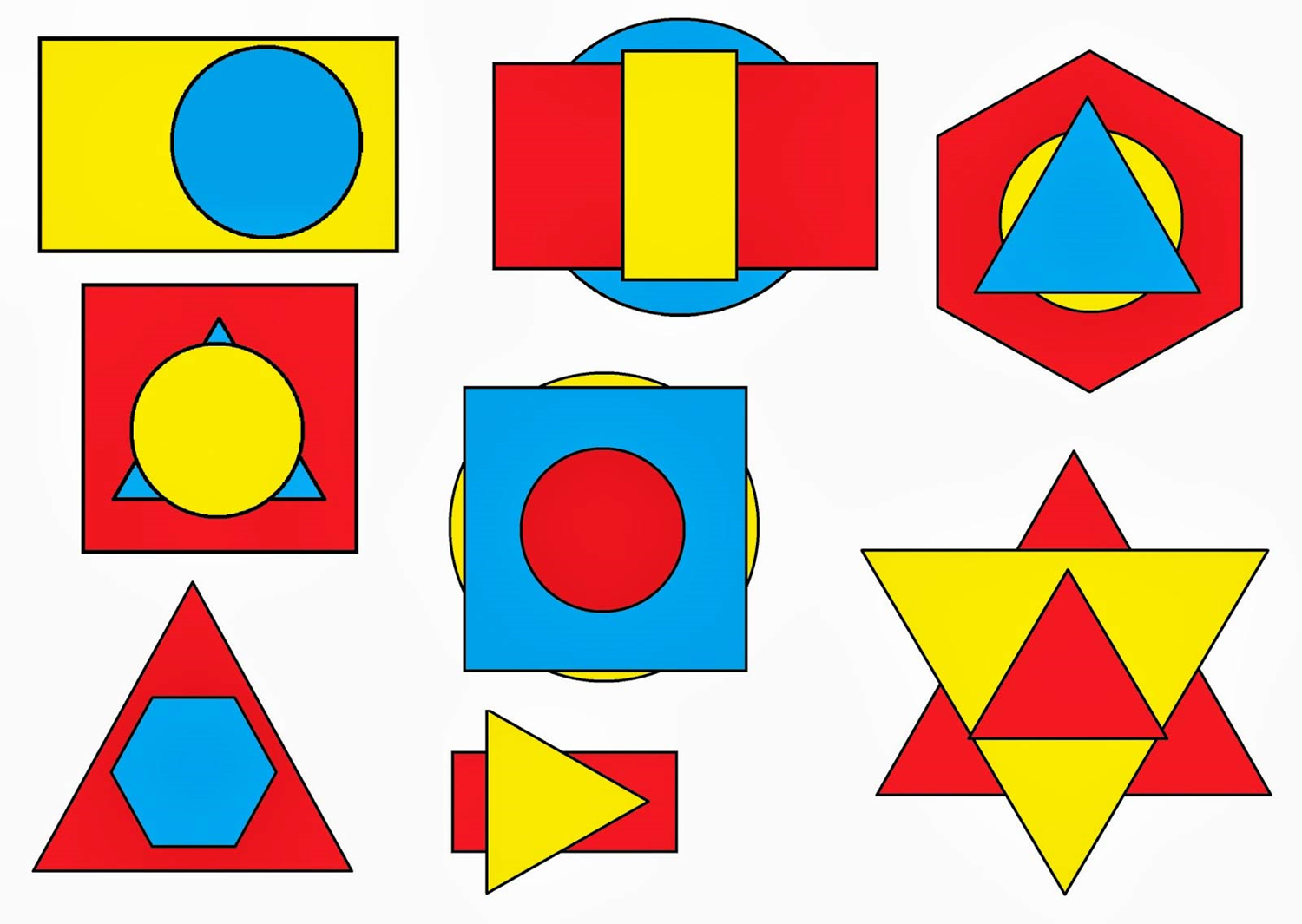 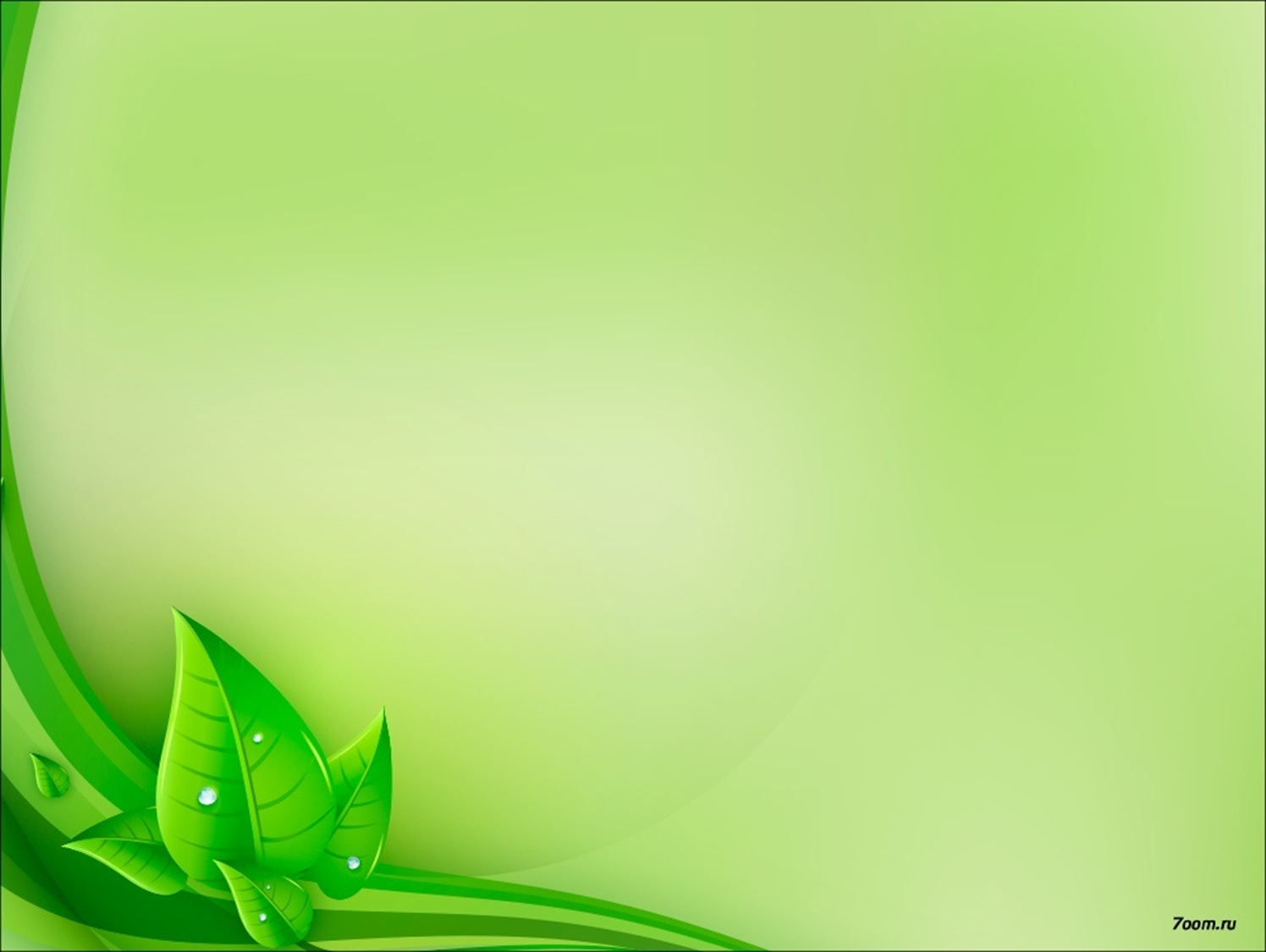 Спасибо за внимание!